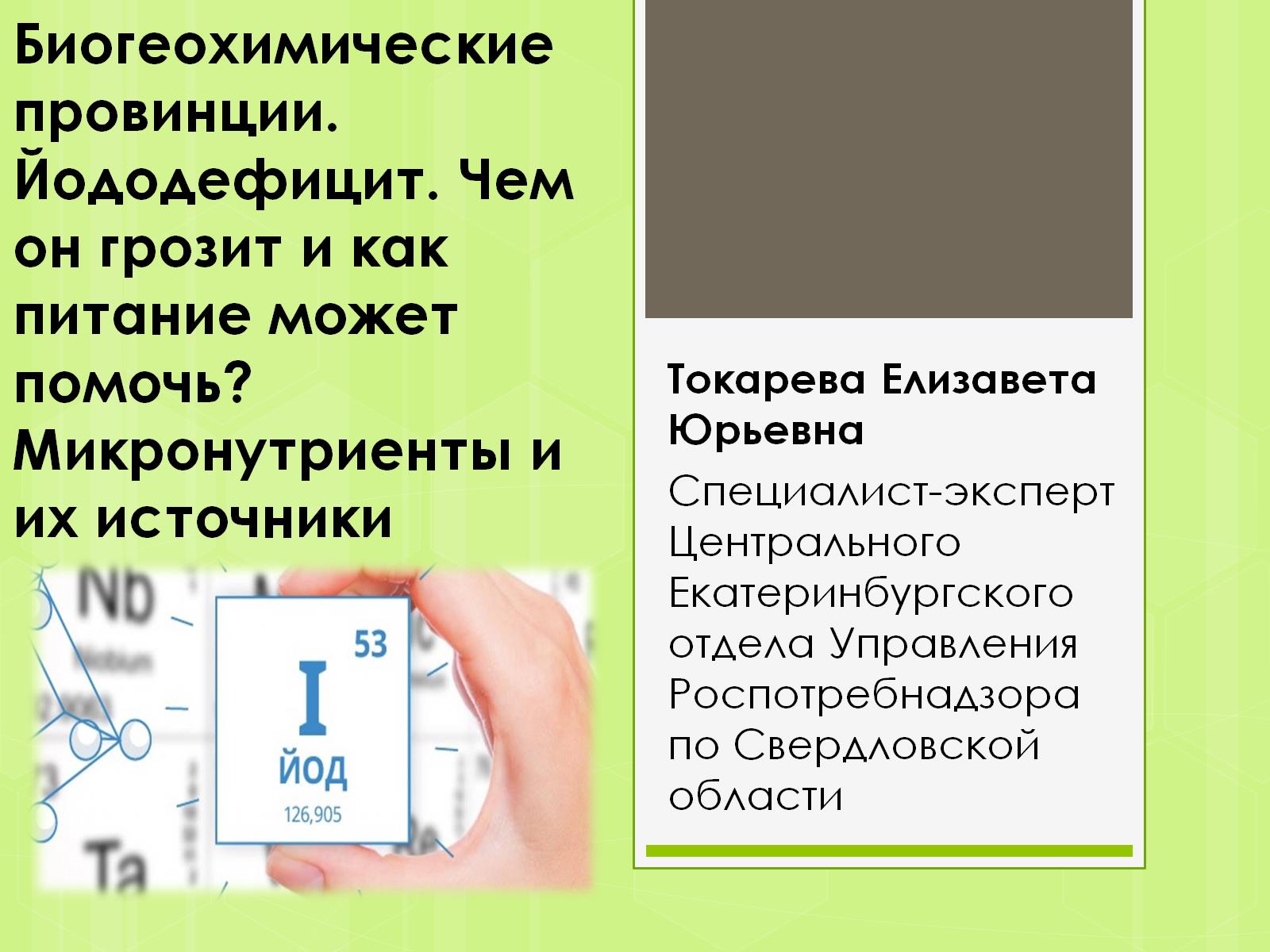 Биогеохимические провинции. Йододефицит. Чем он грозит и как питание может помочь?Микронутриенты и их источники
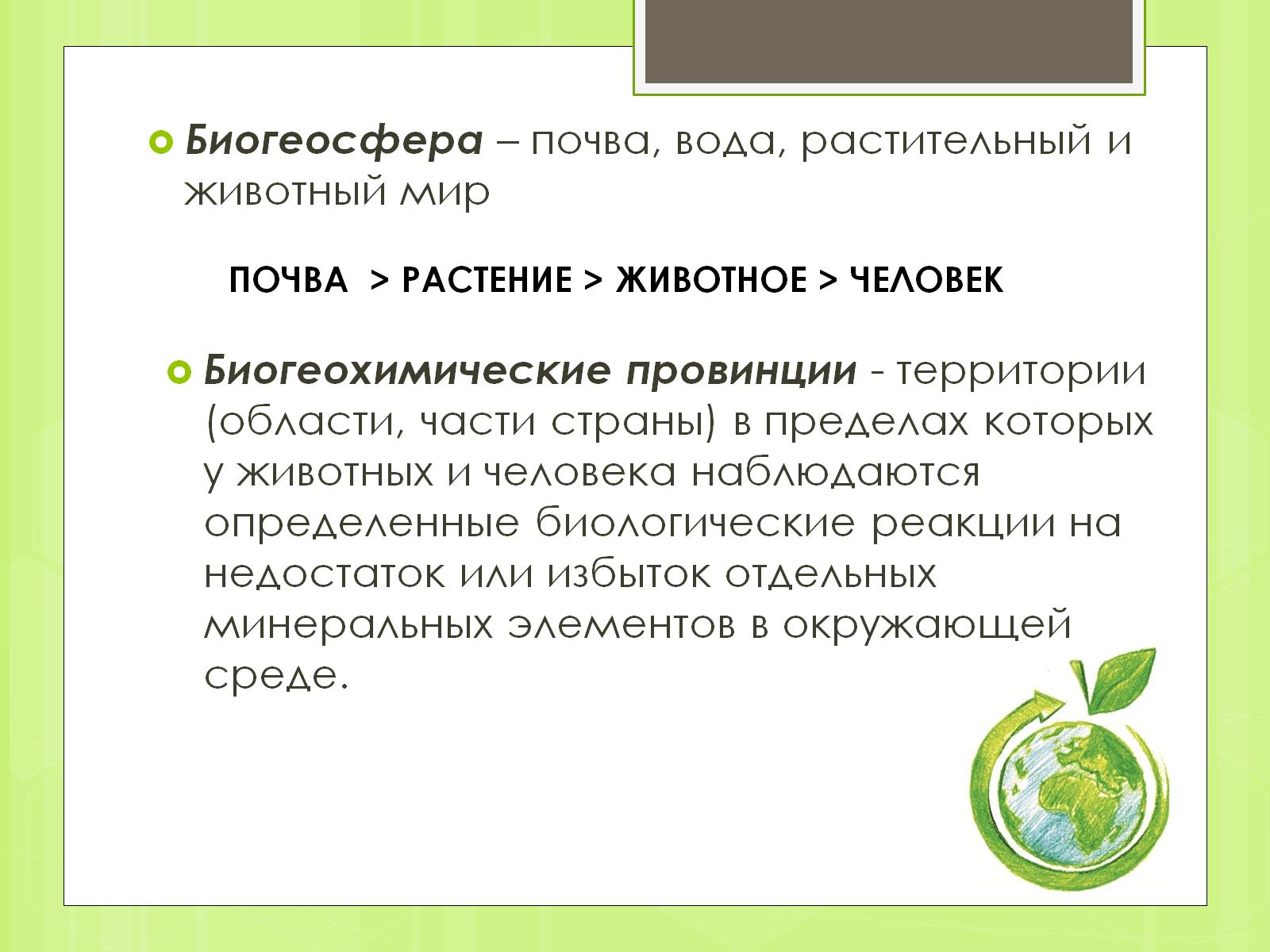 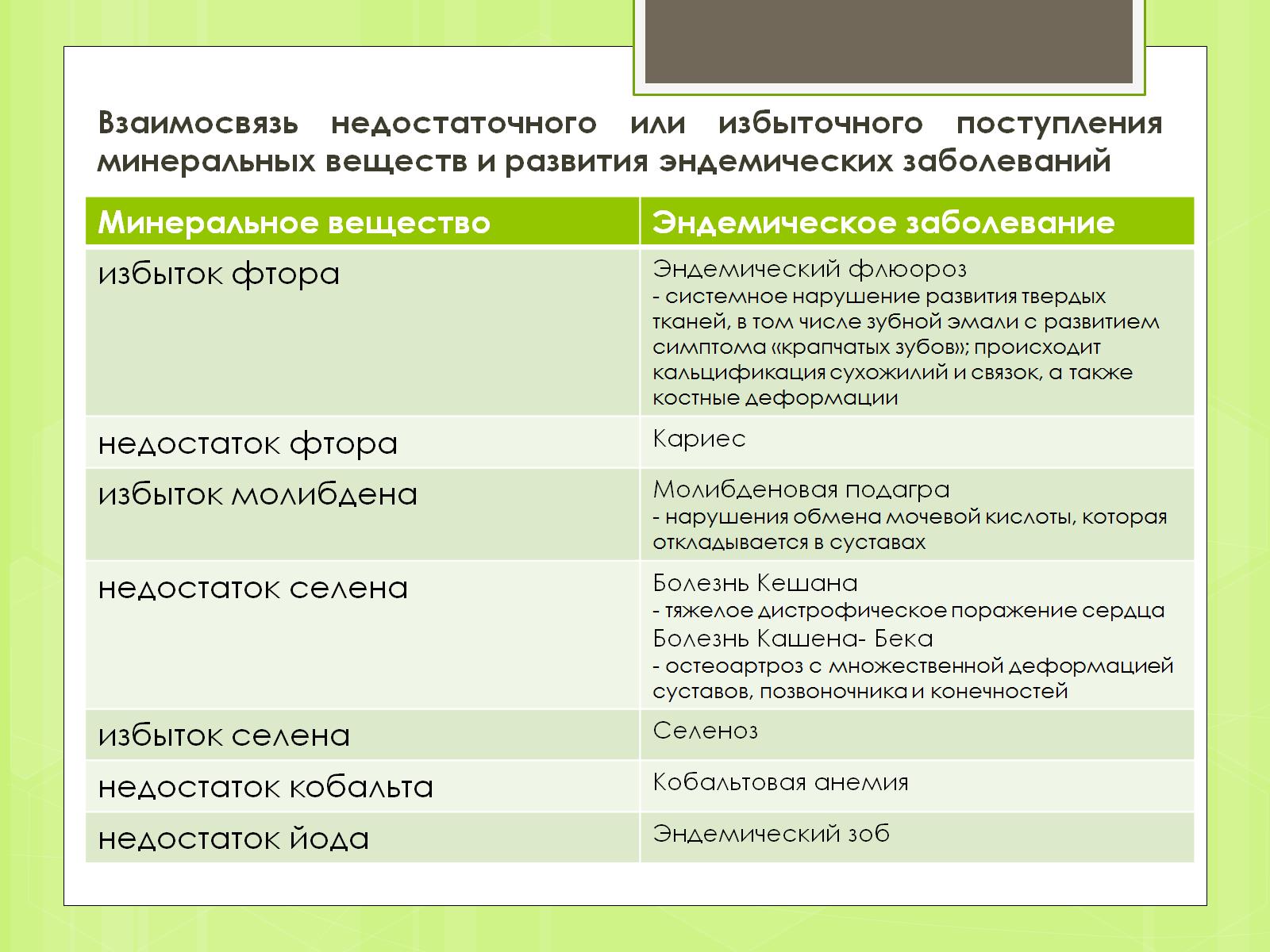 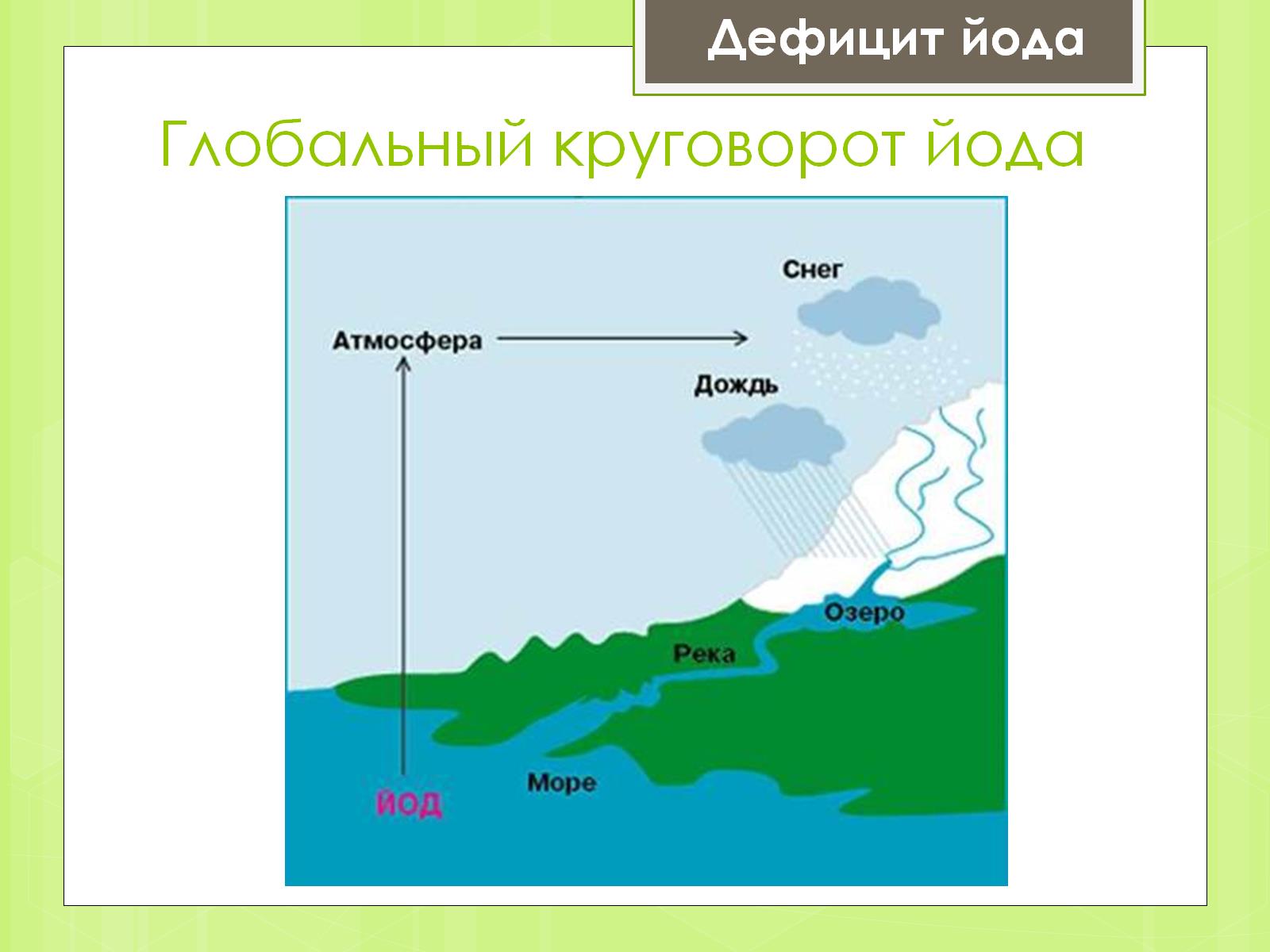 Глобальный круговорот йода
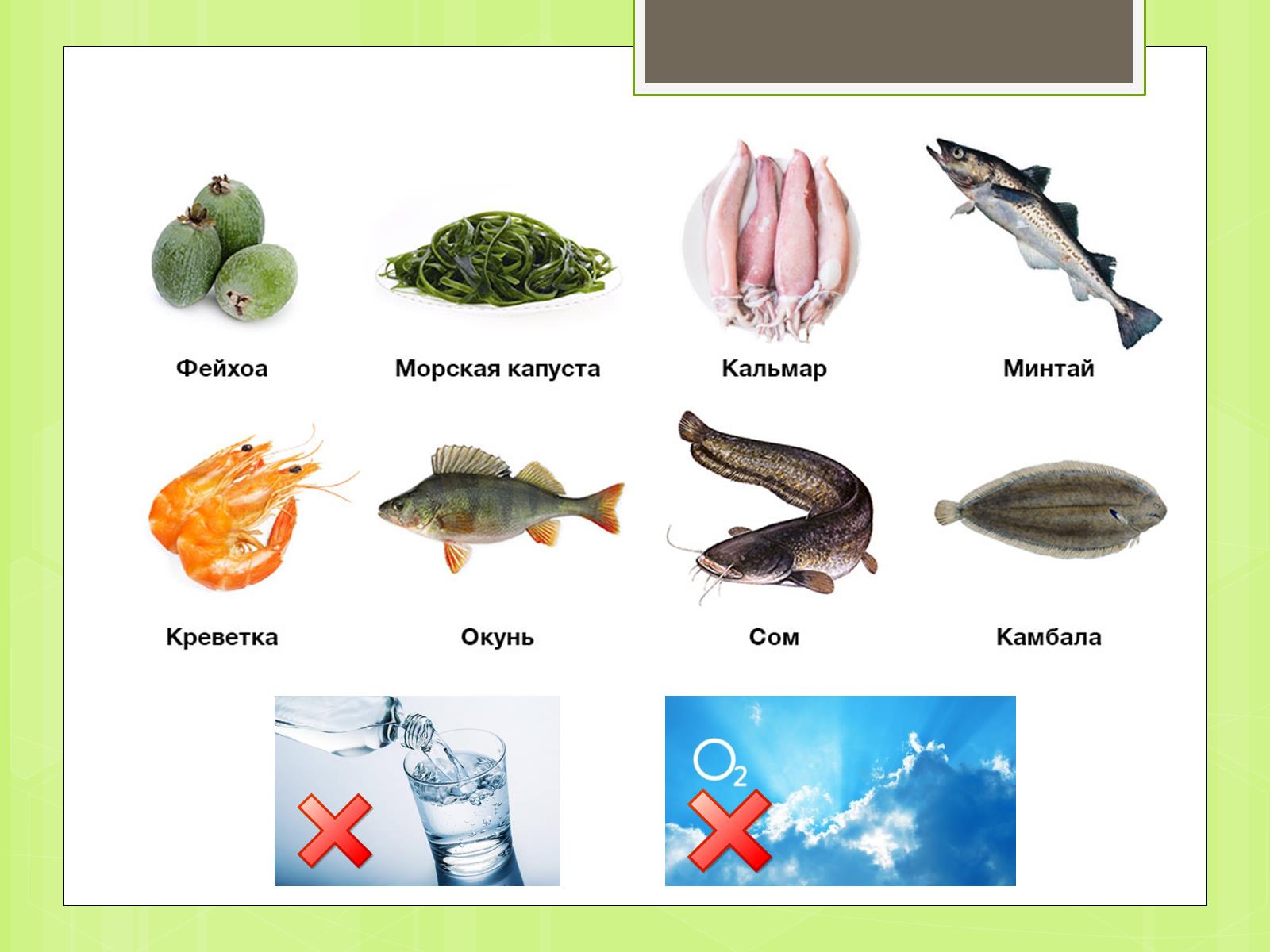 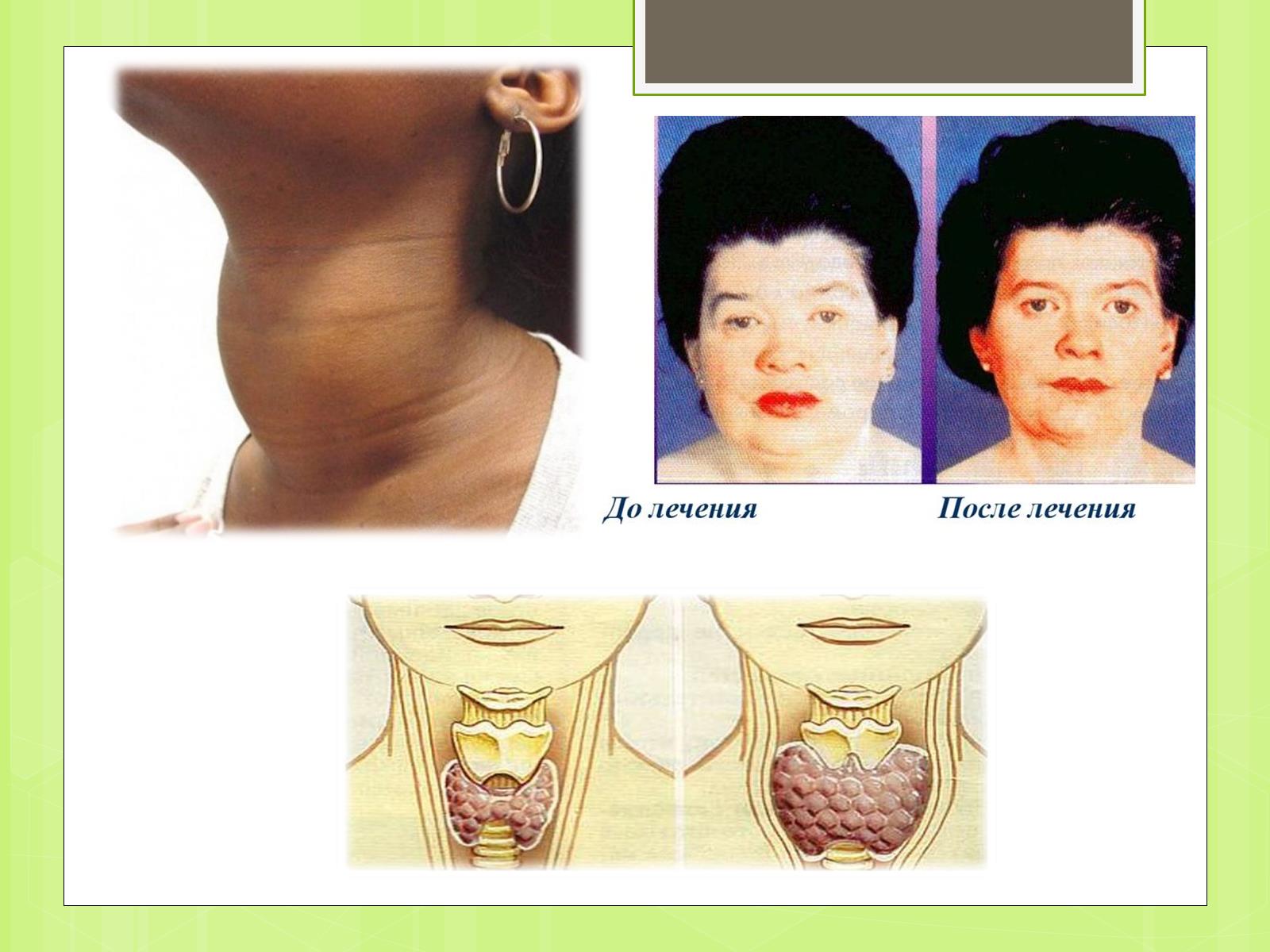 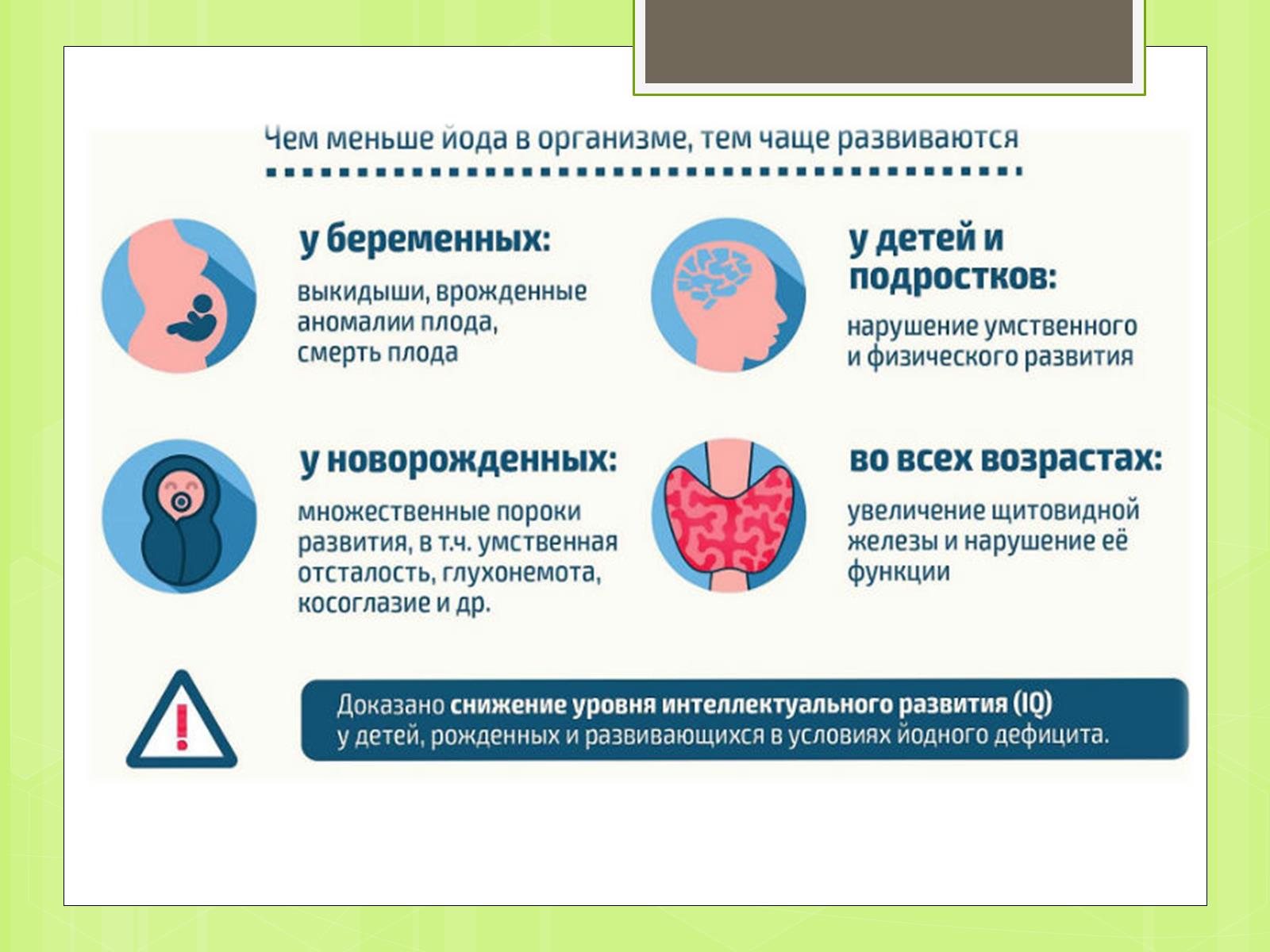 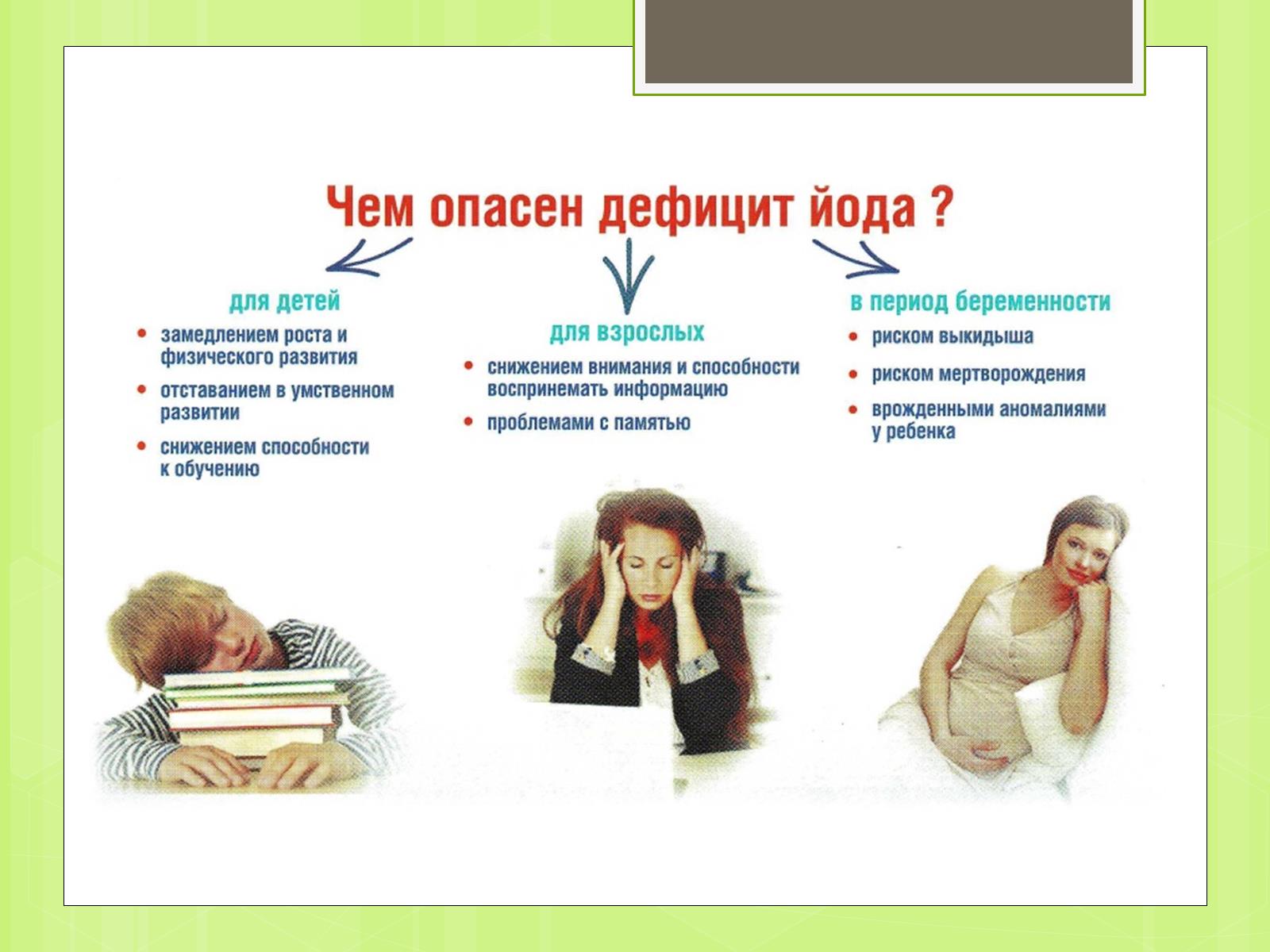 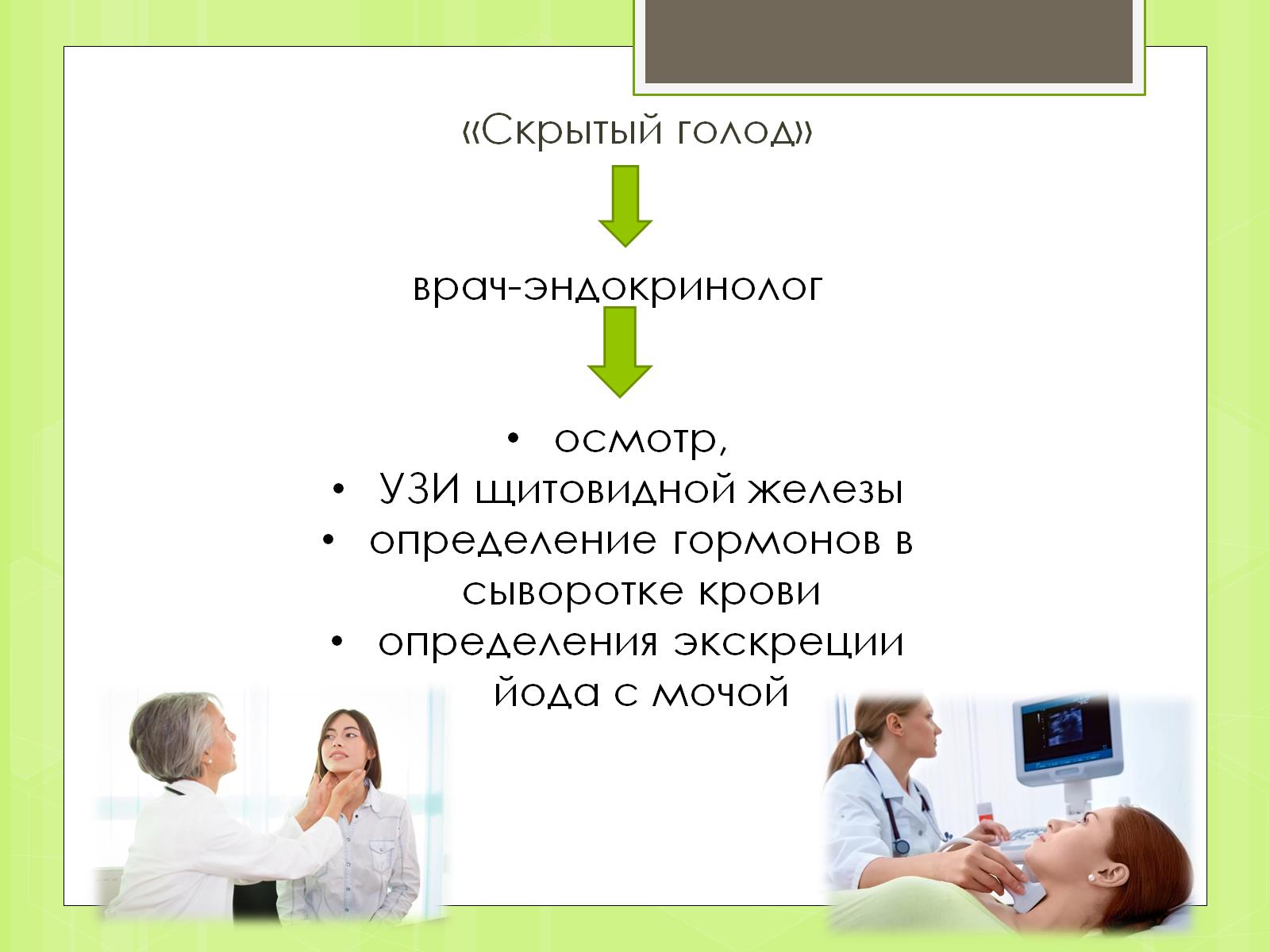 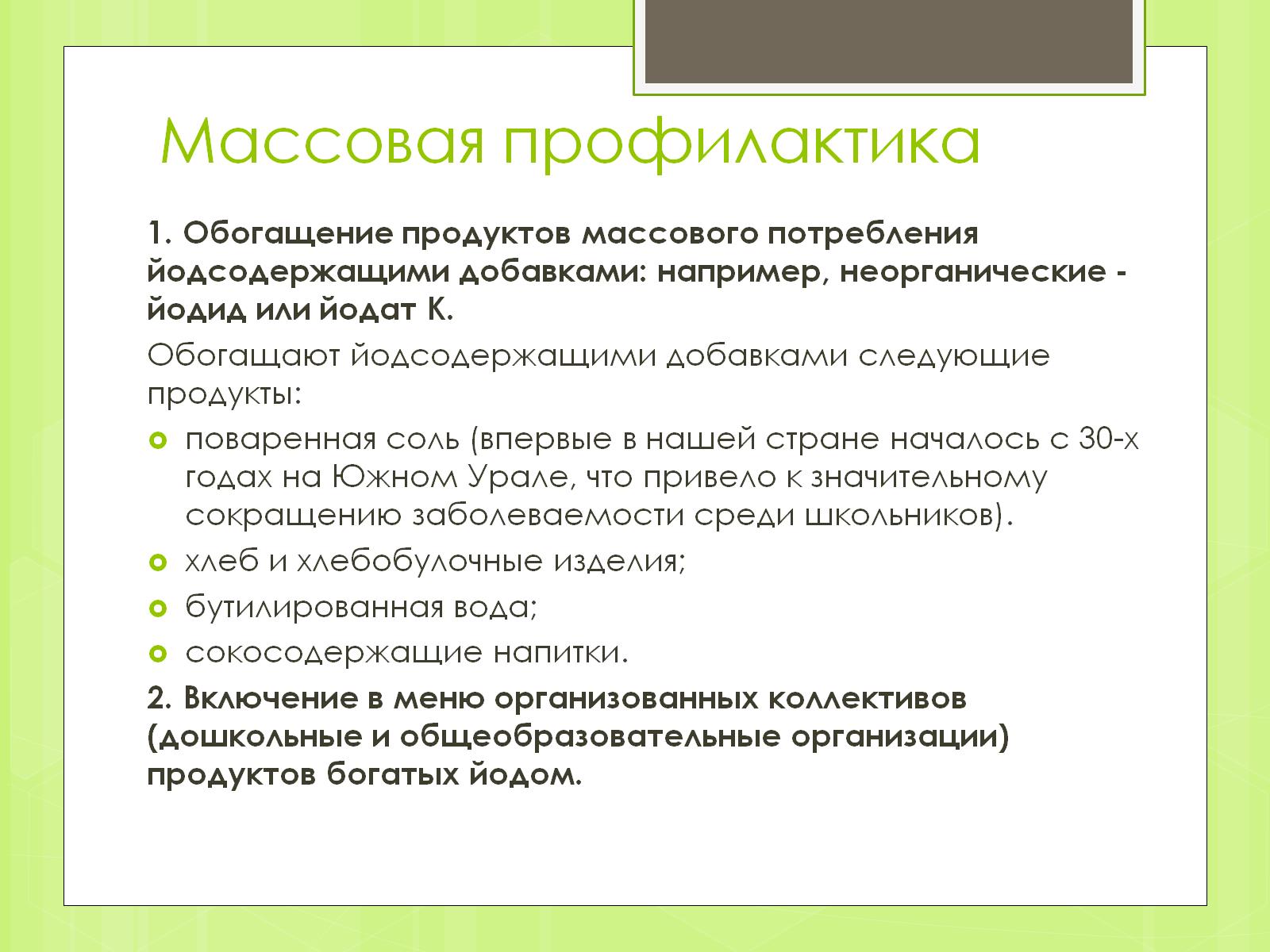 Массовая профилактика
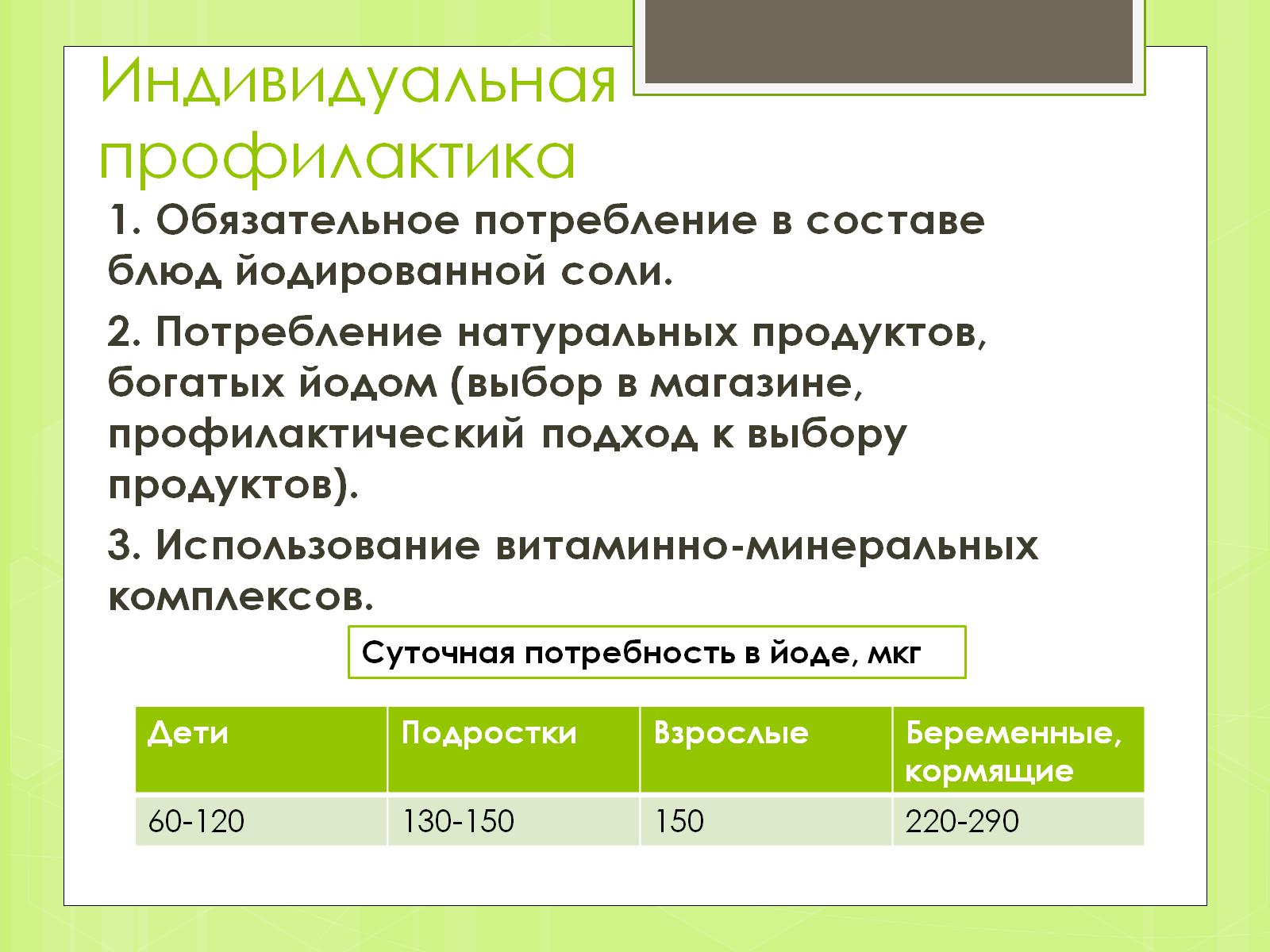 Индивидуальная профилактика
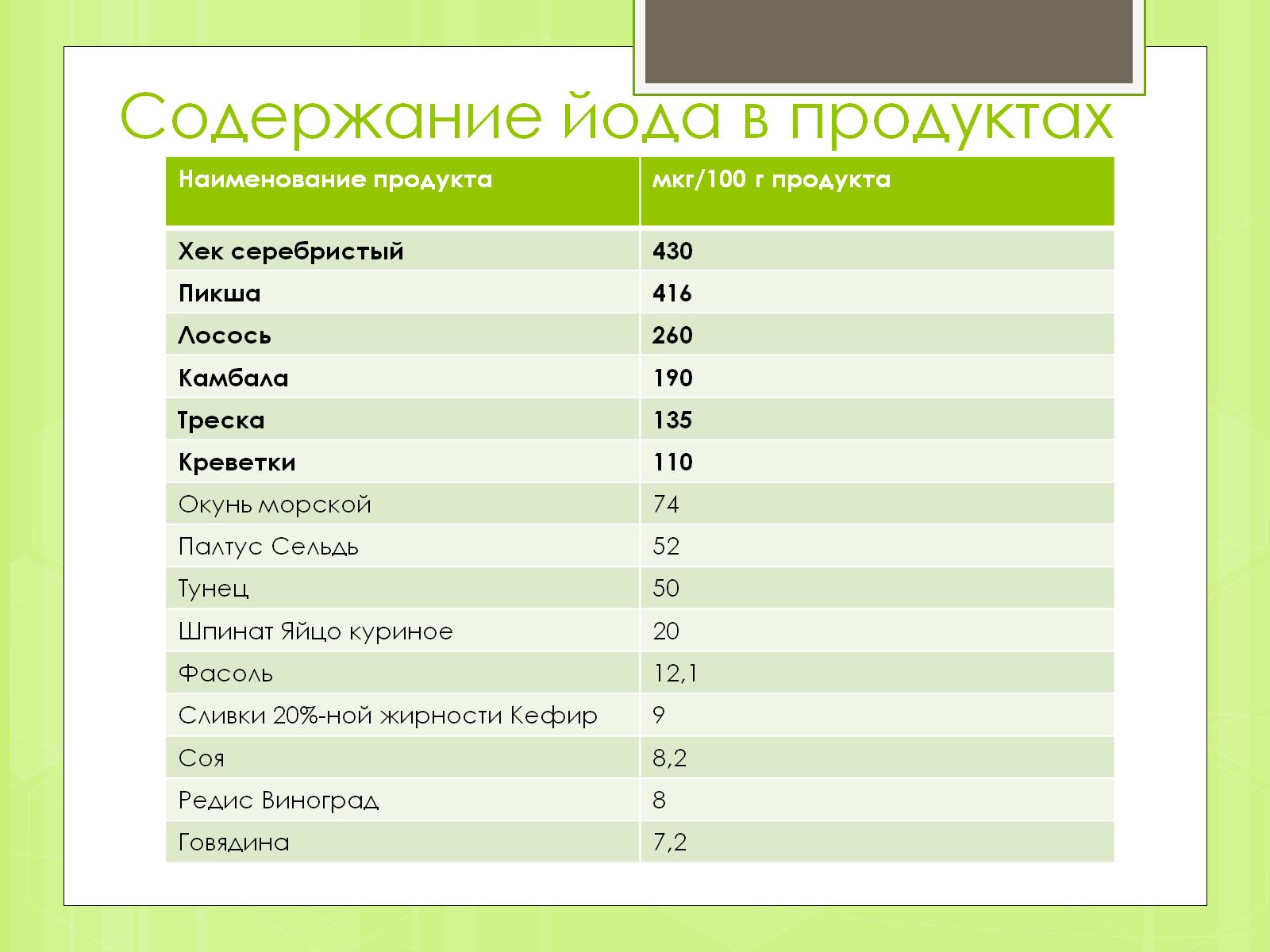 Содержание йода в продуктах
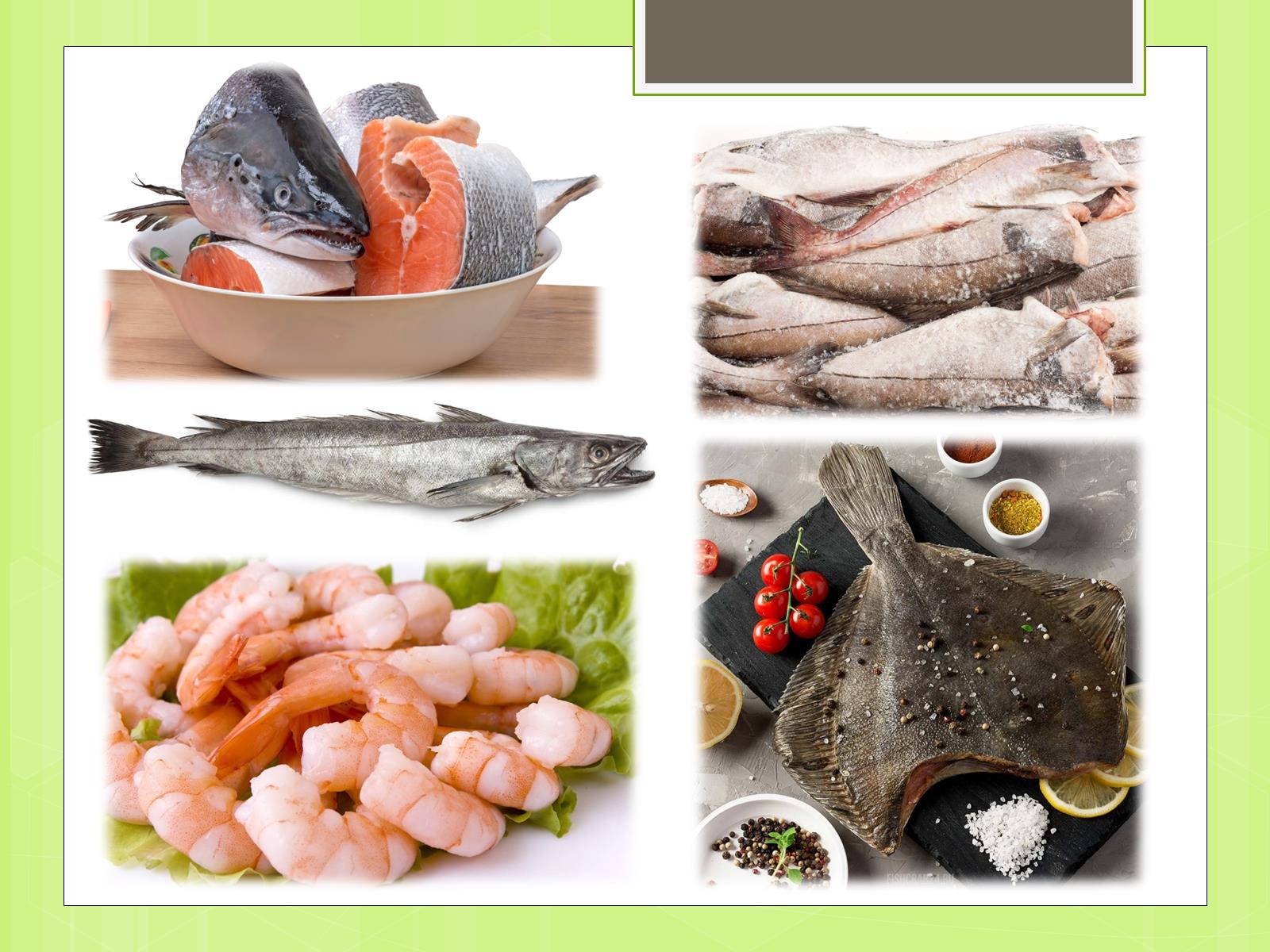 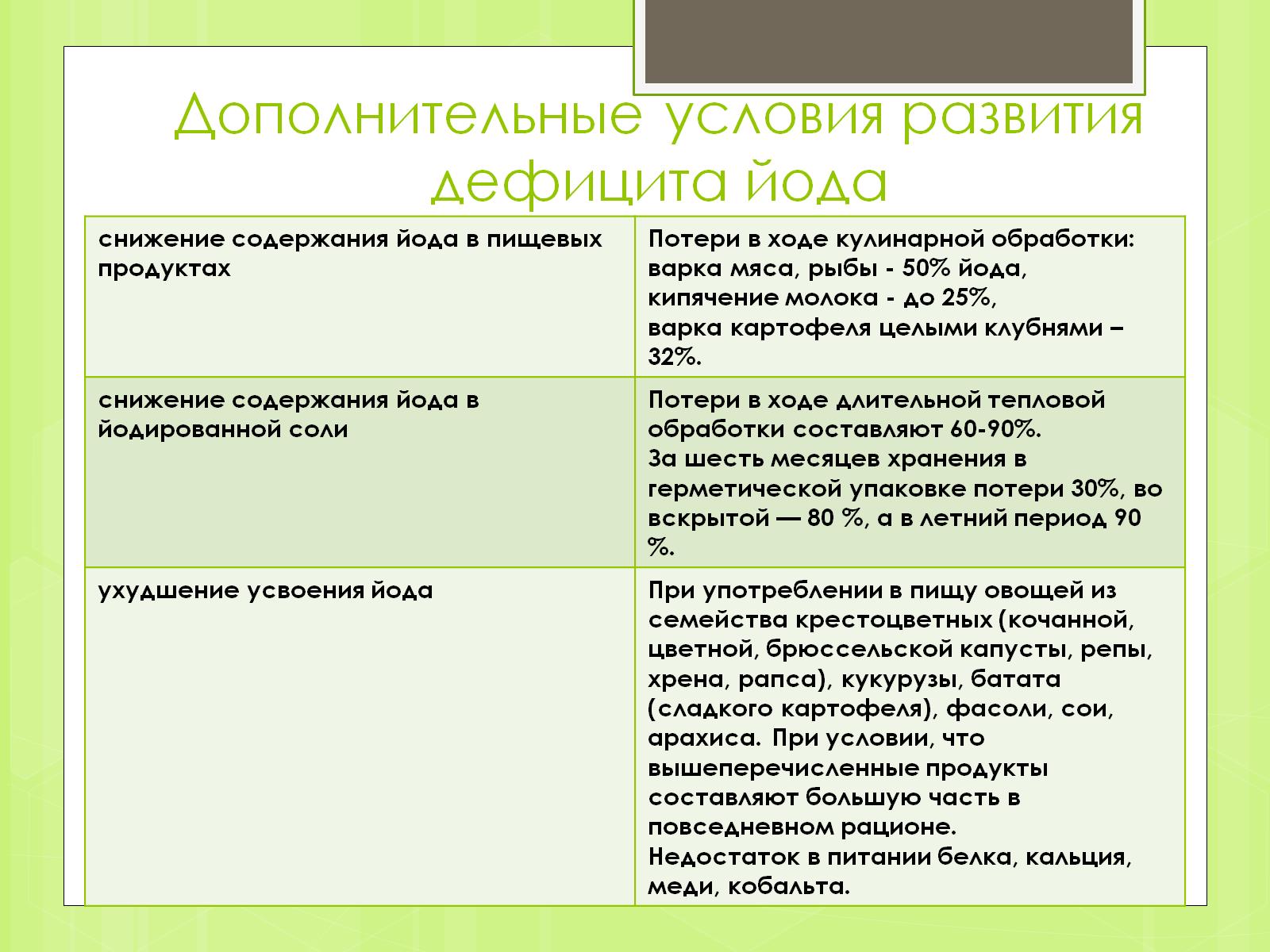 Дополнительные условия развития дефицита йода
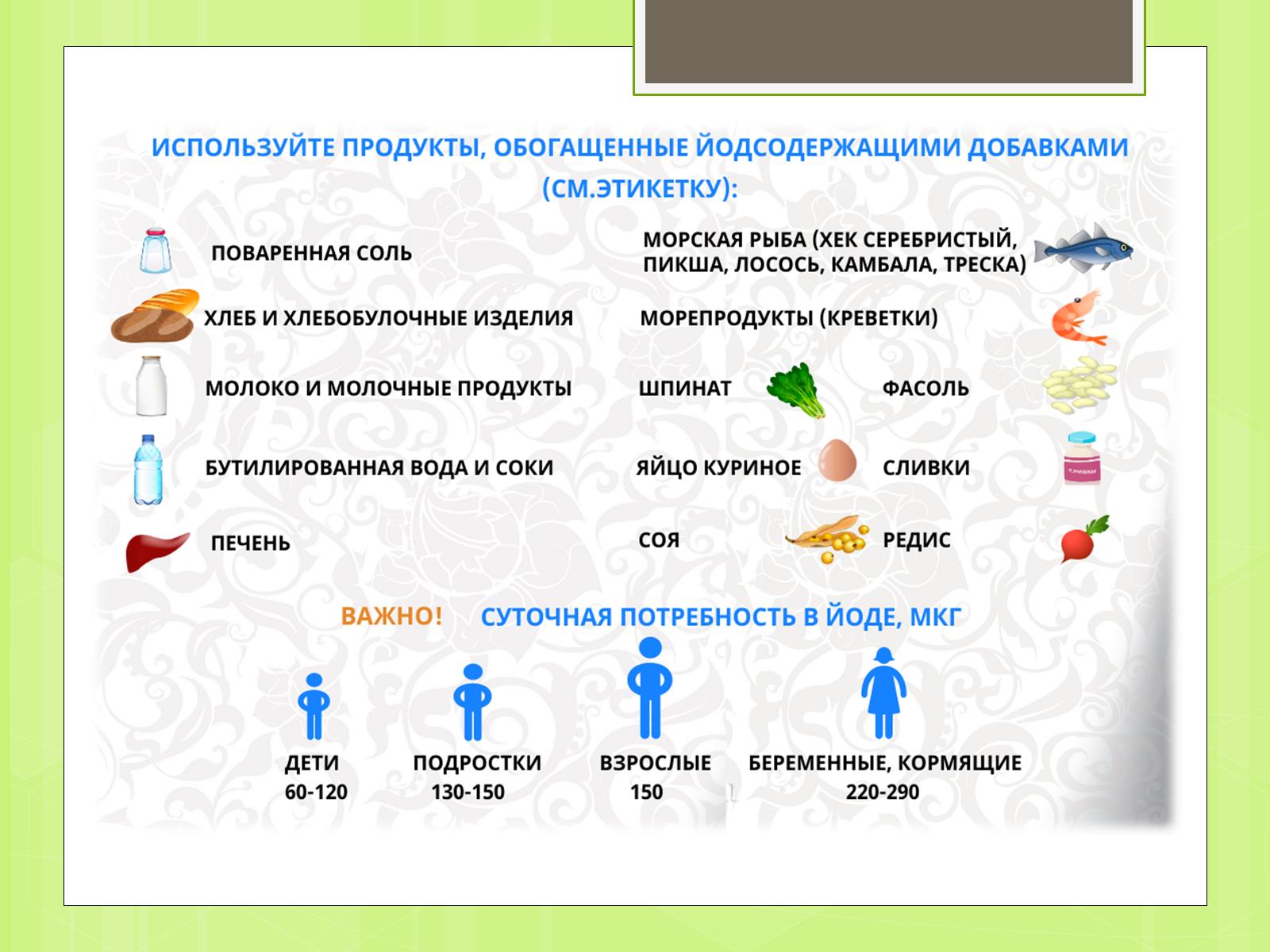 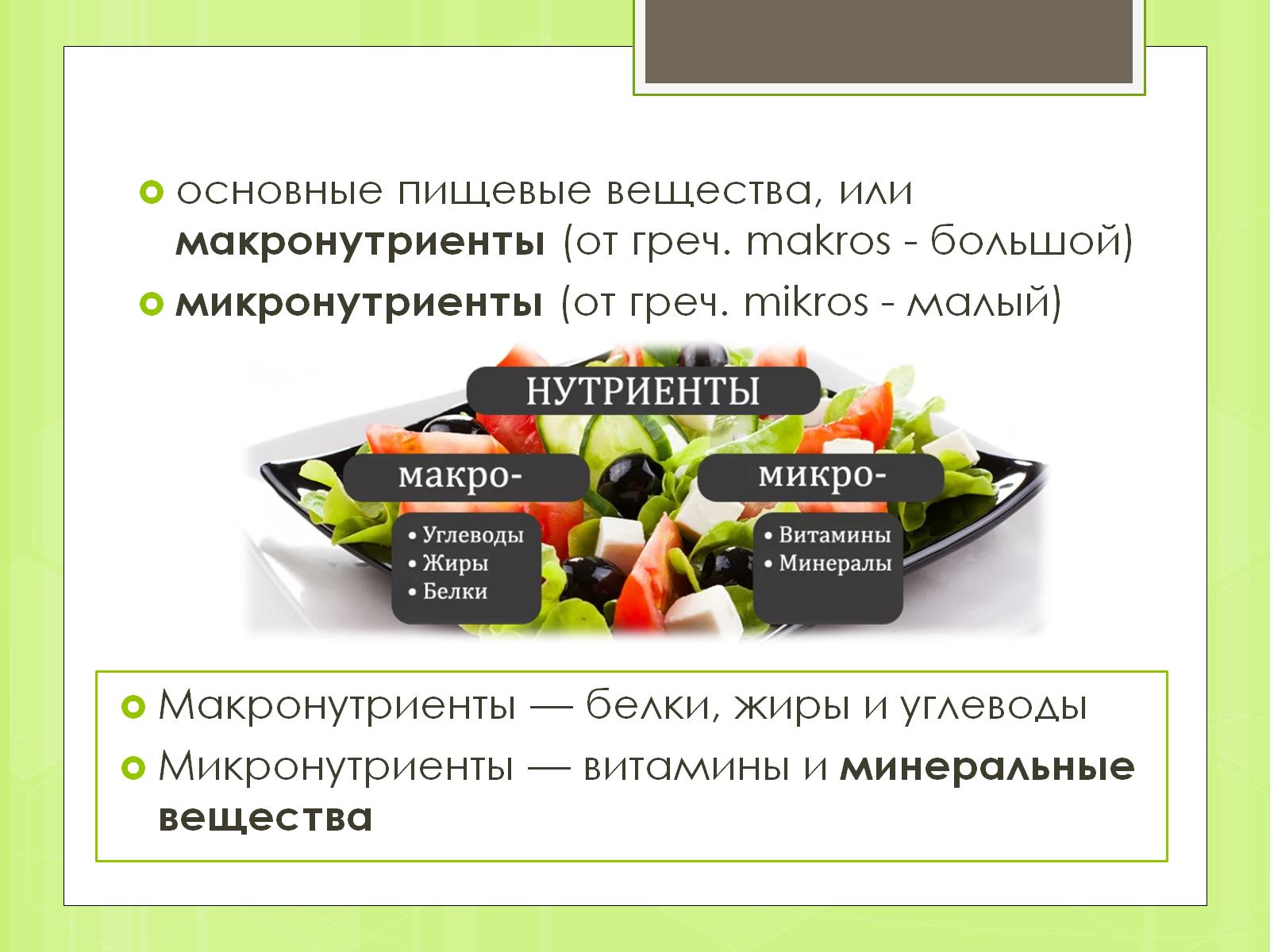 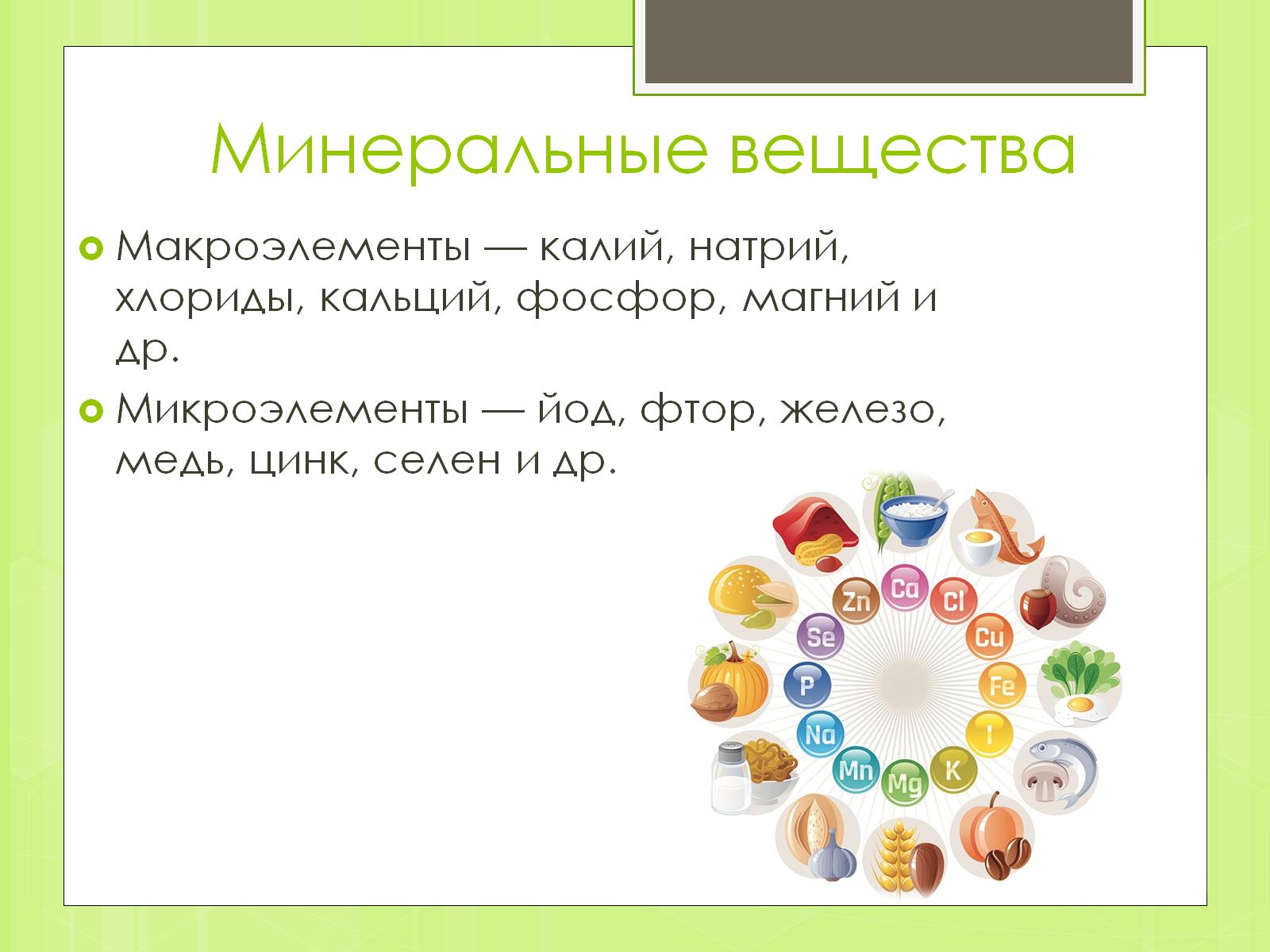 Минеральные вещества
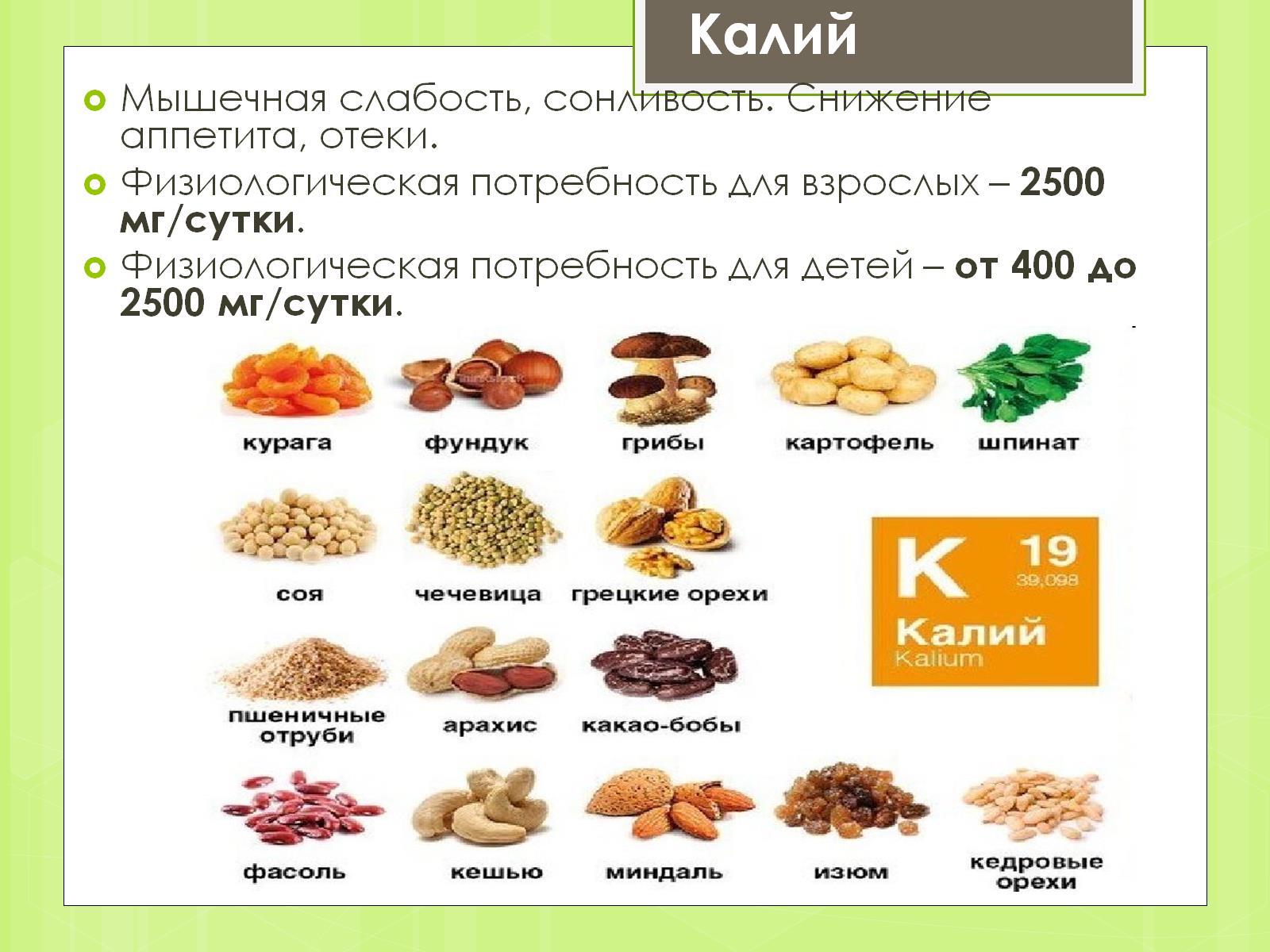 Калий
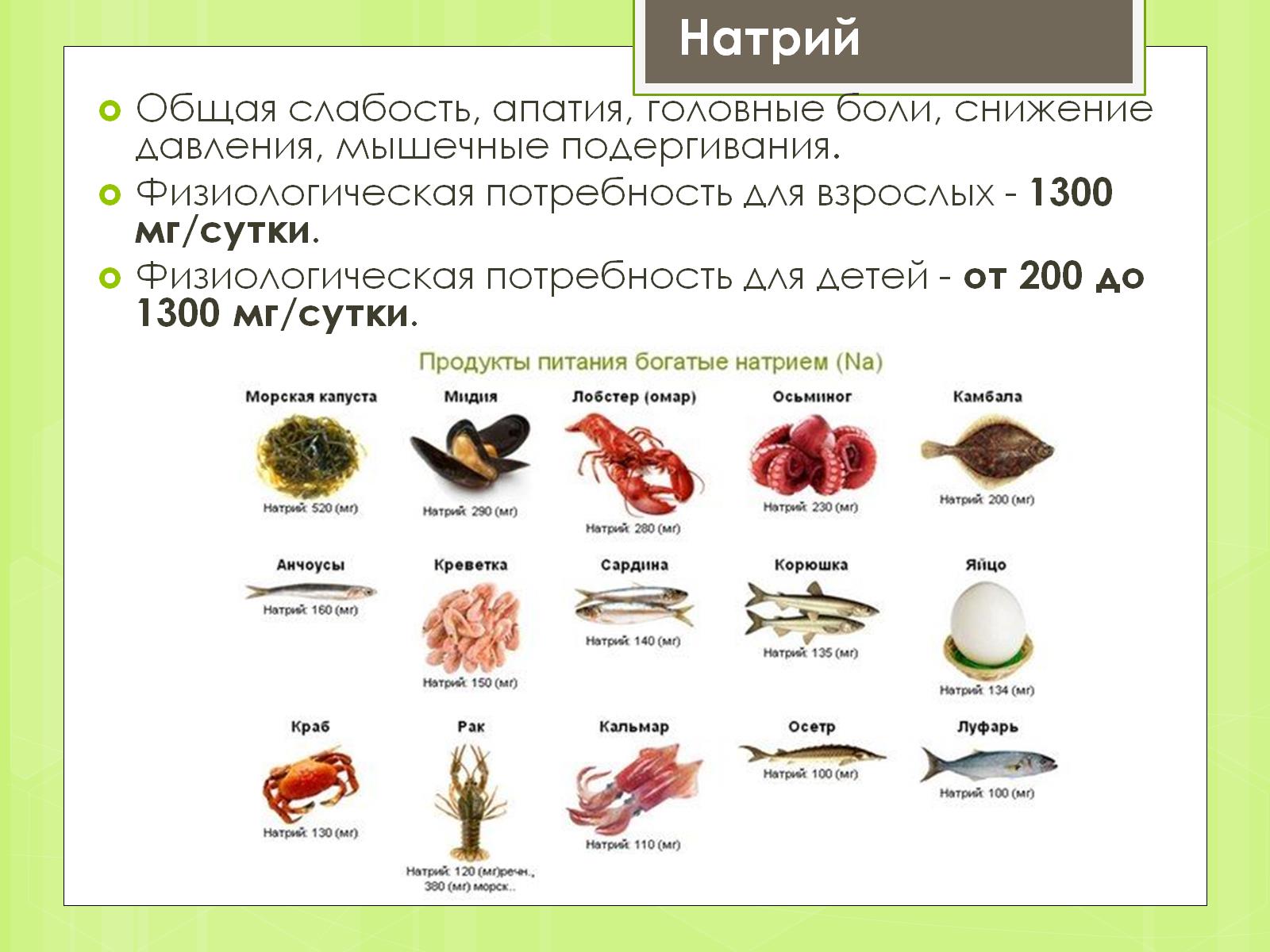 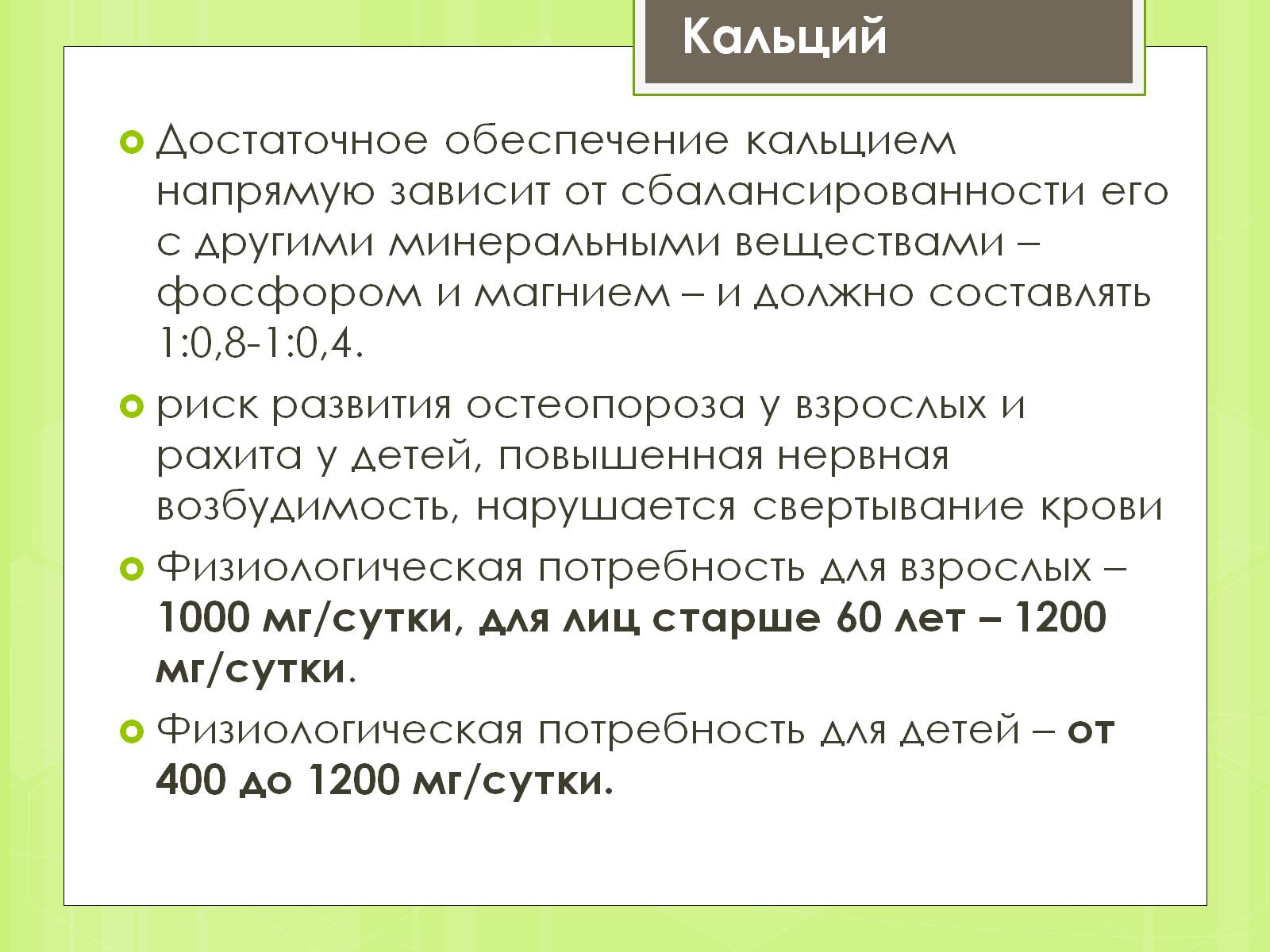 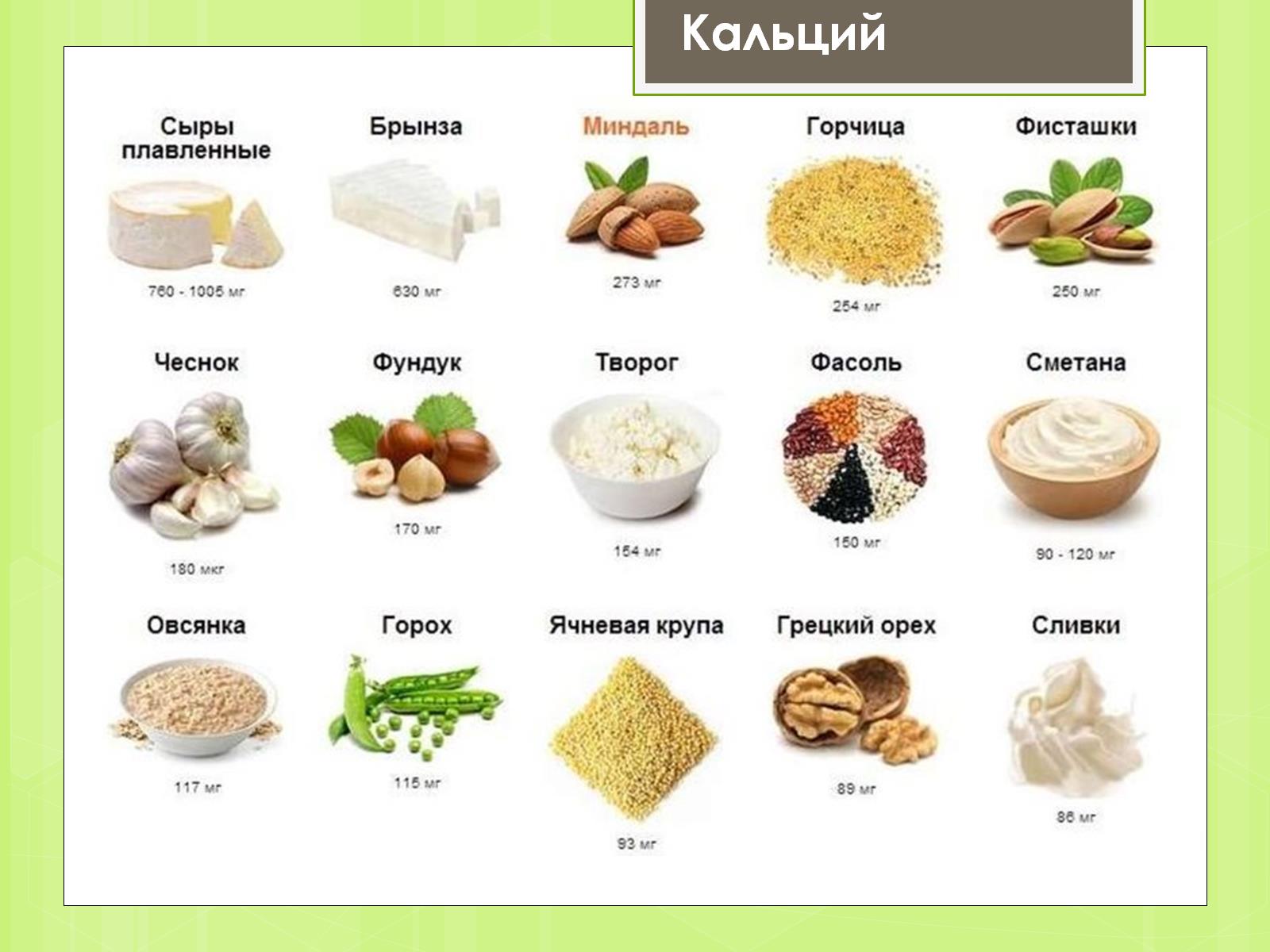 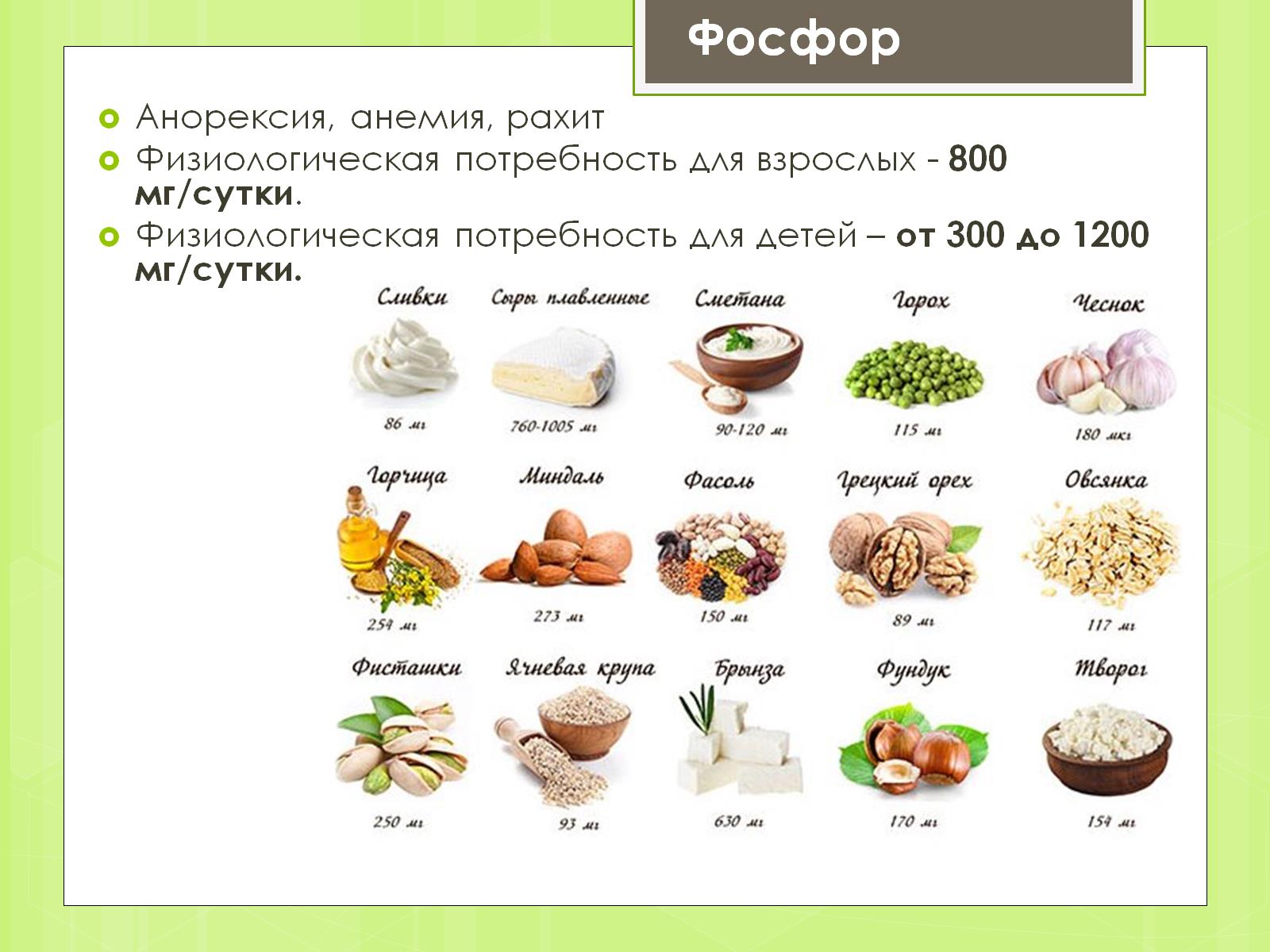 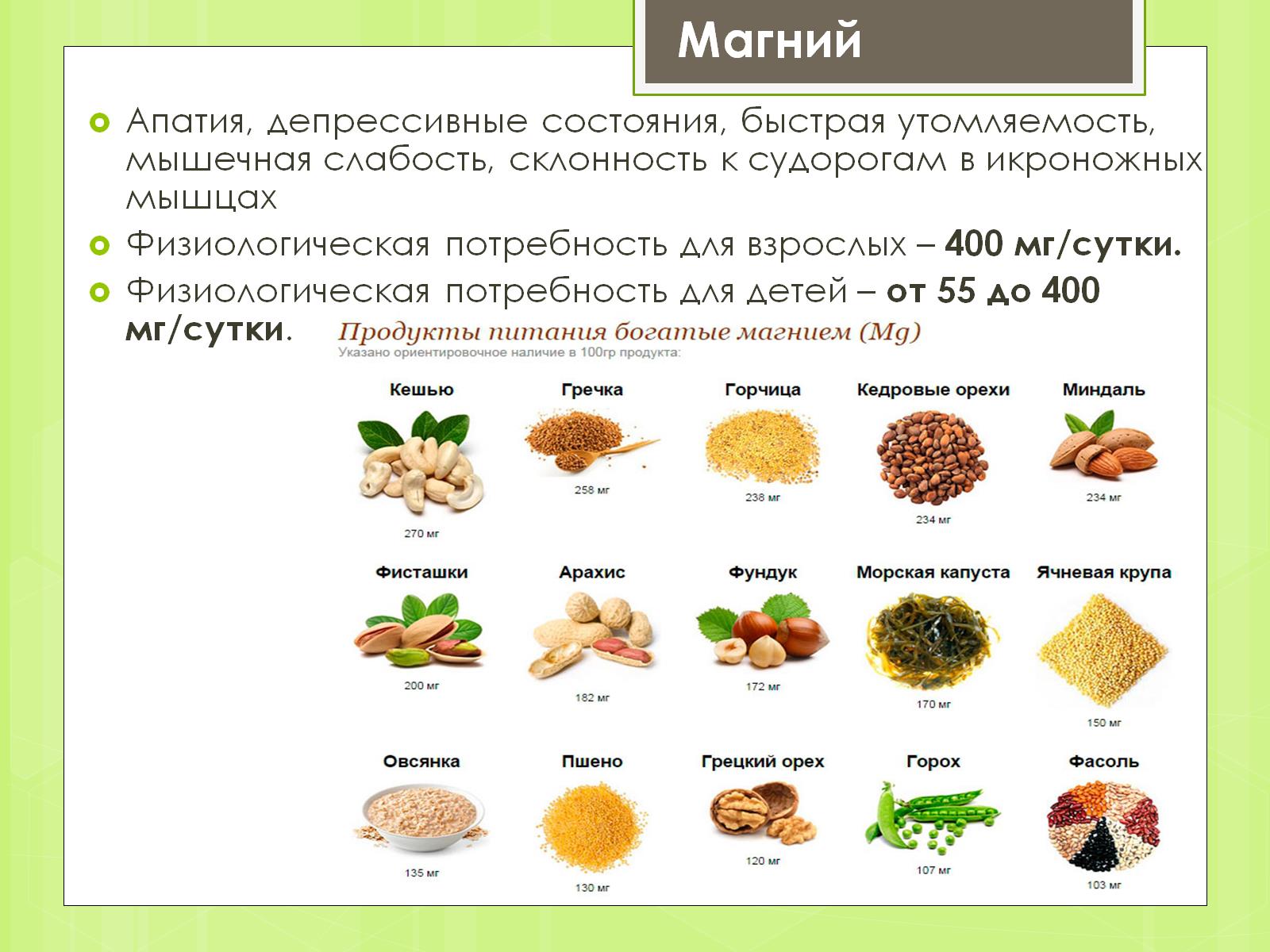 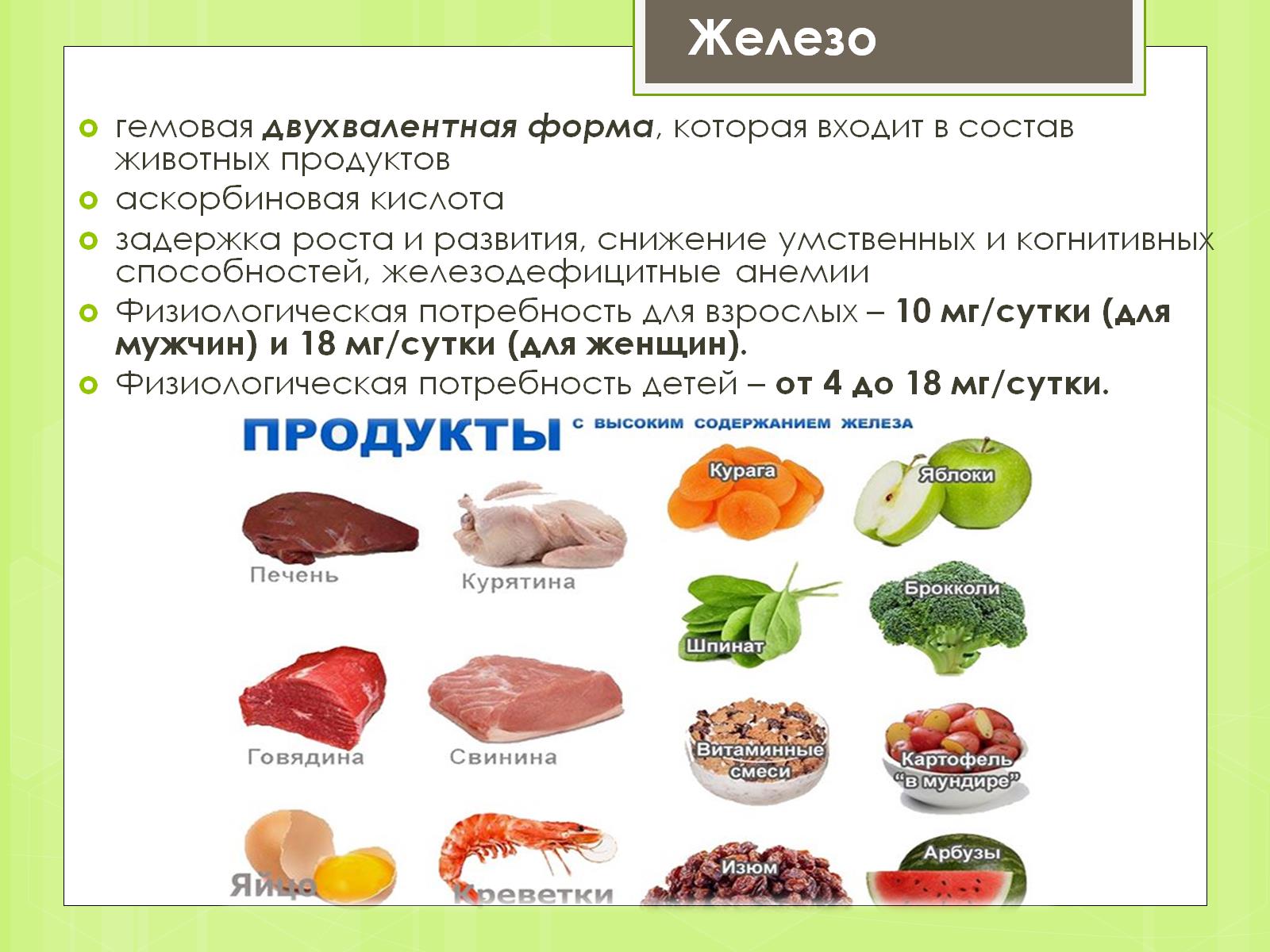 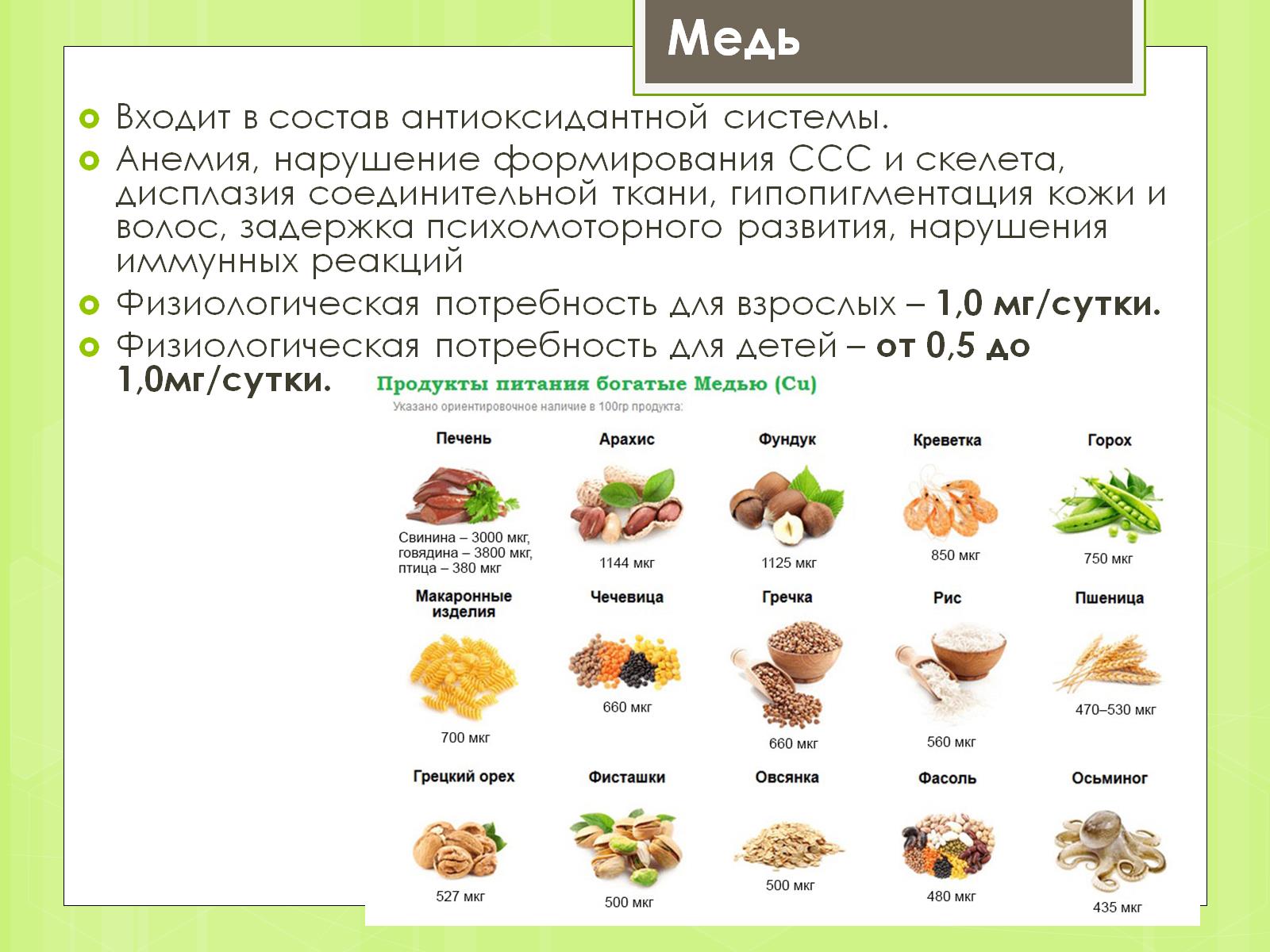 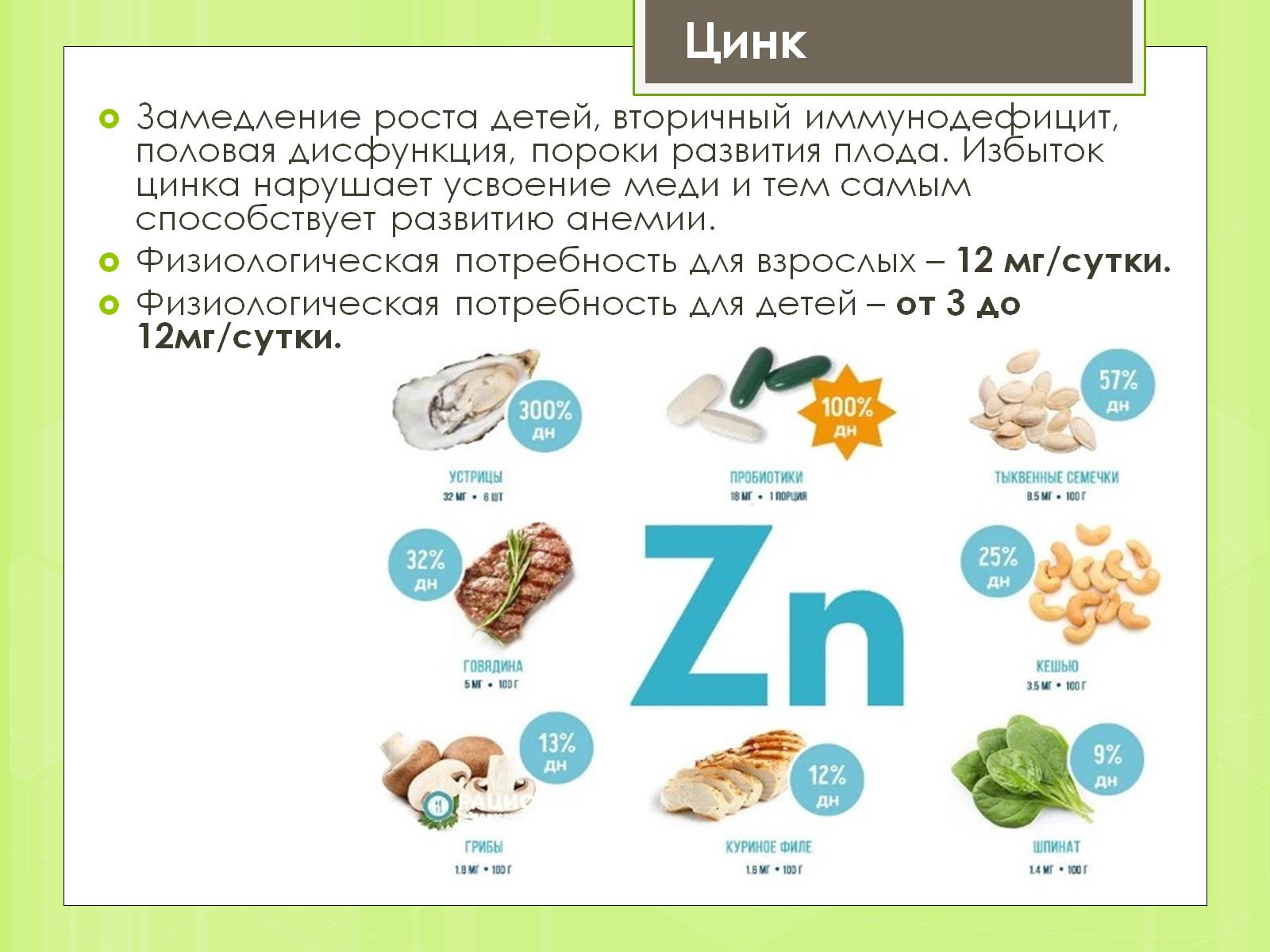 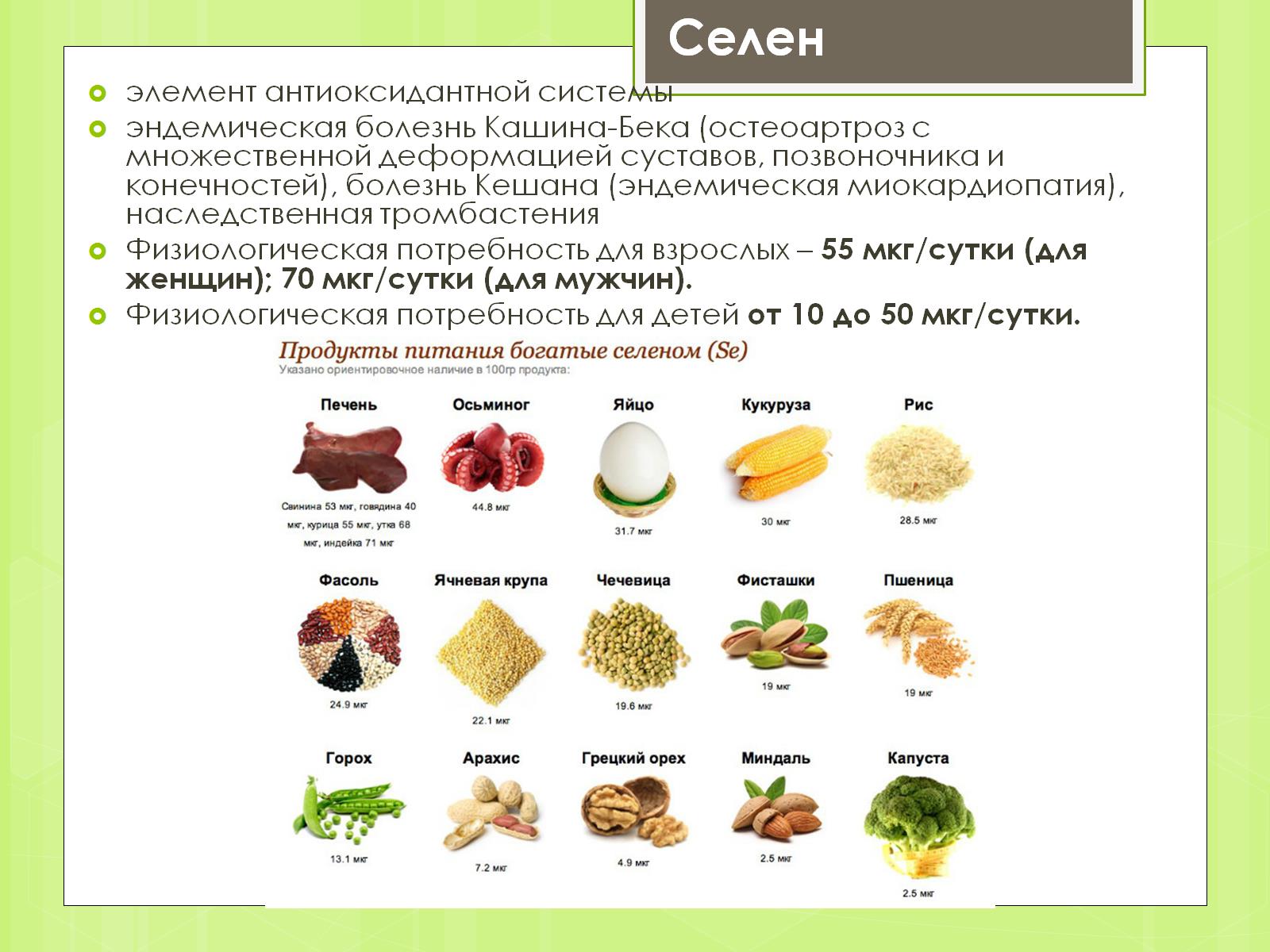 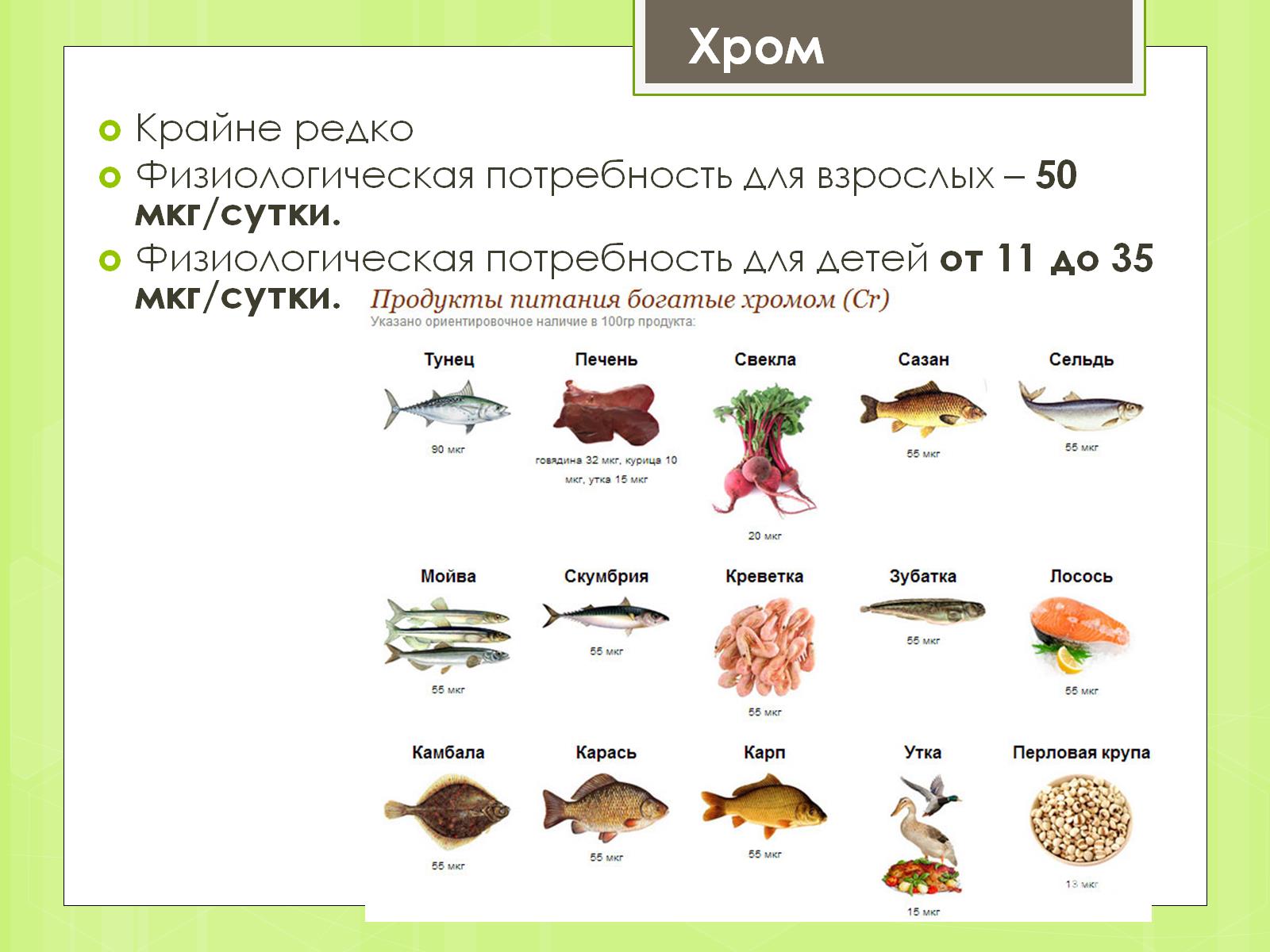 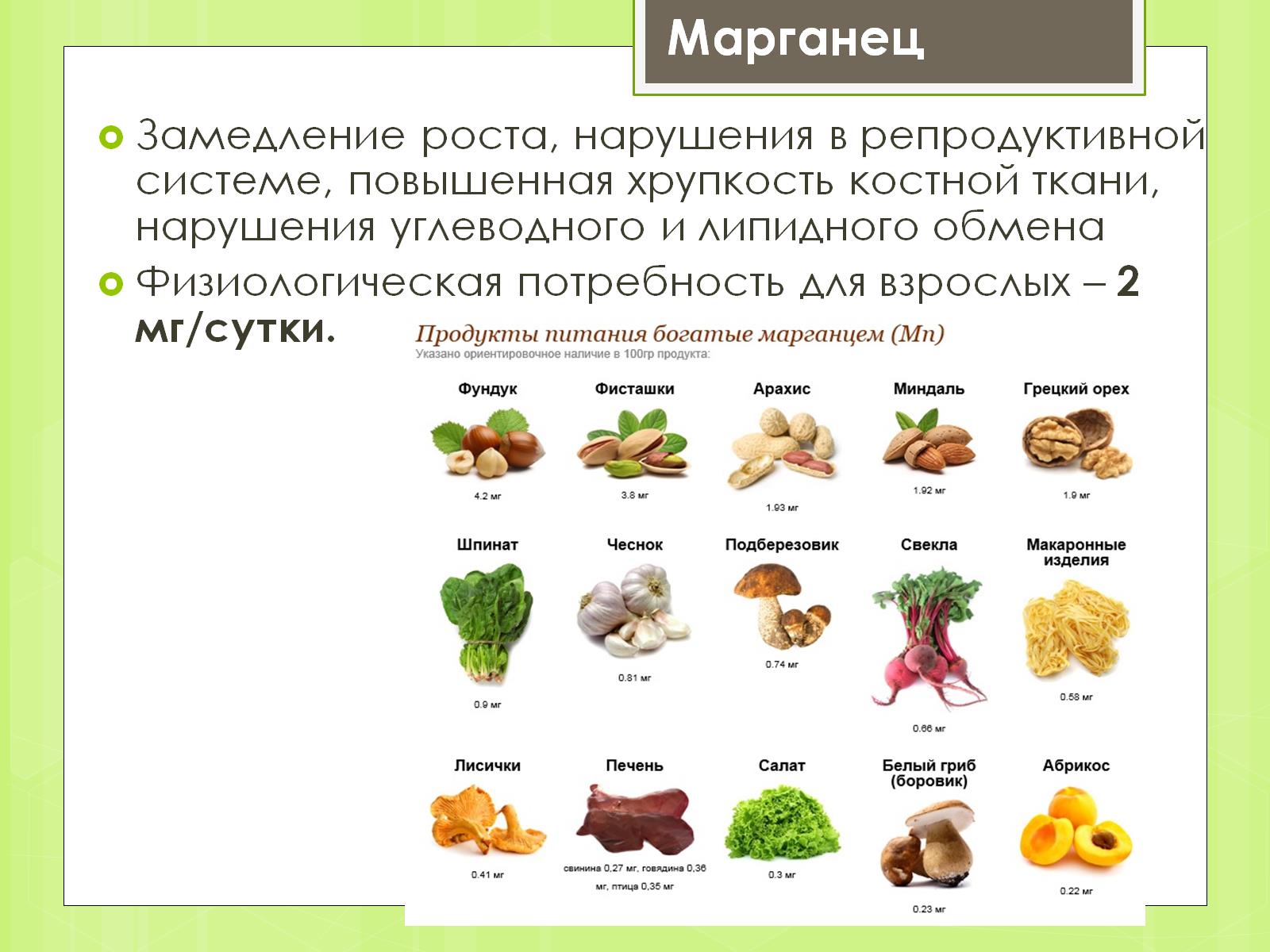 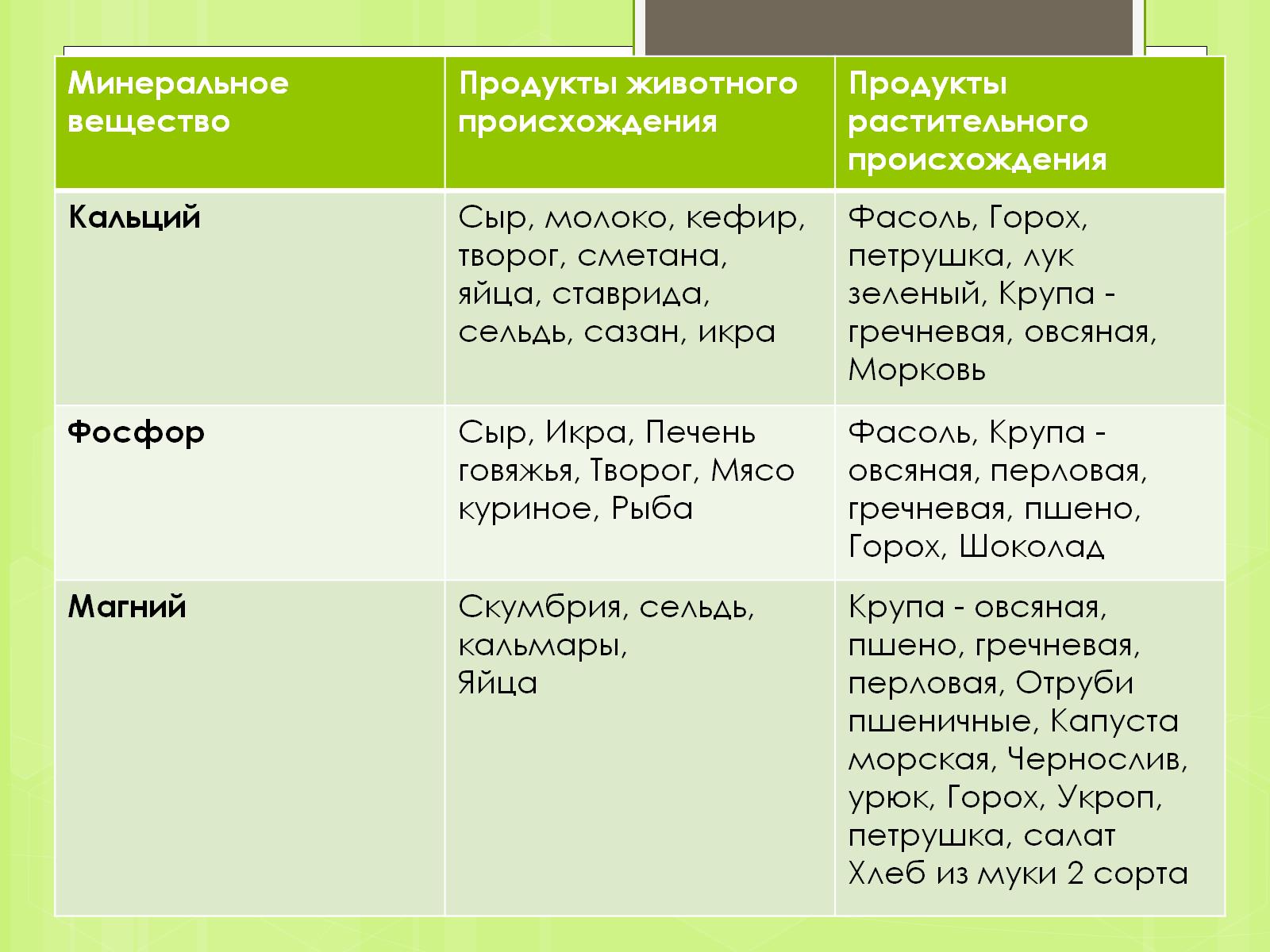 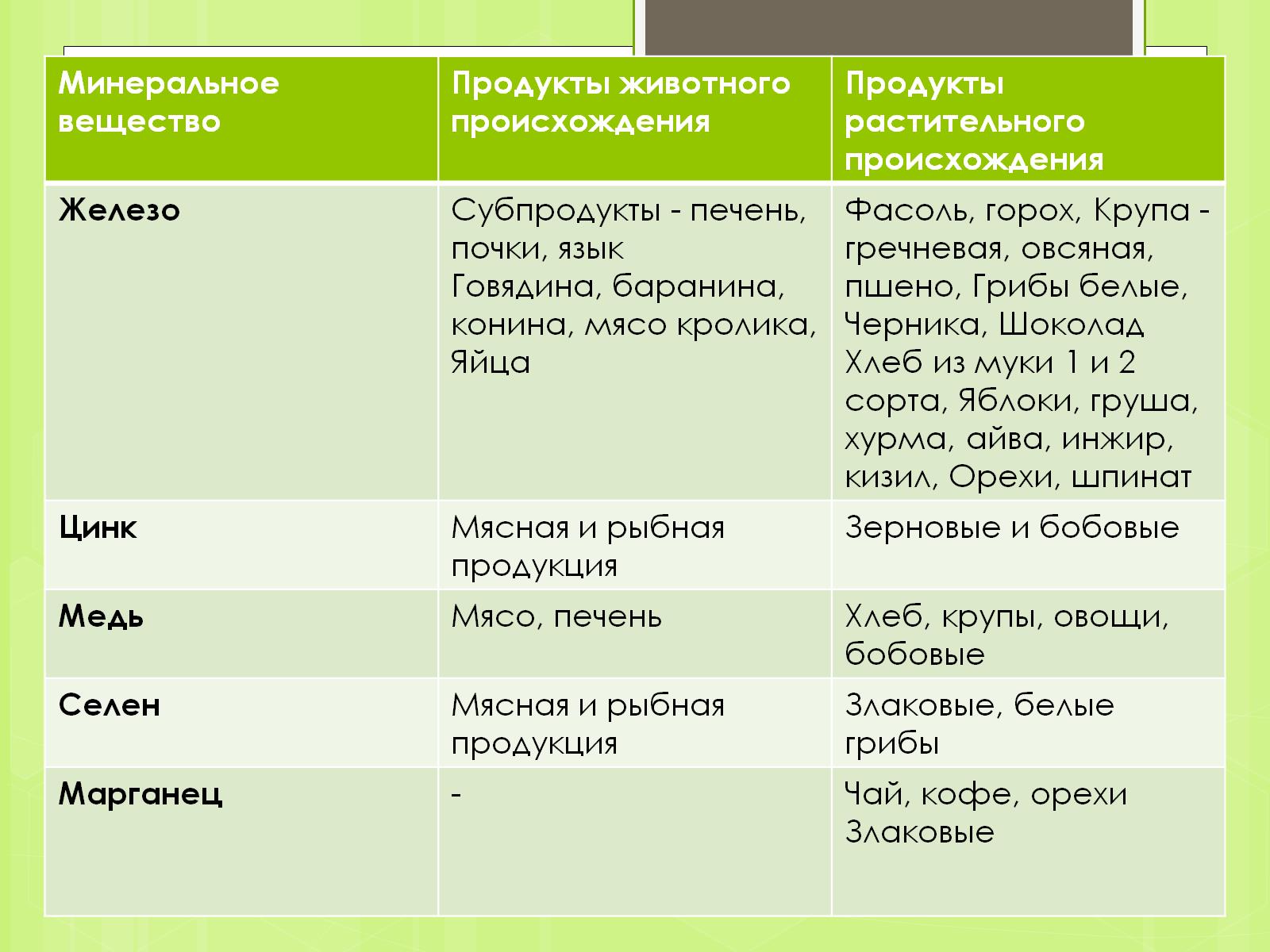 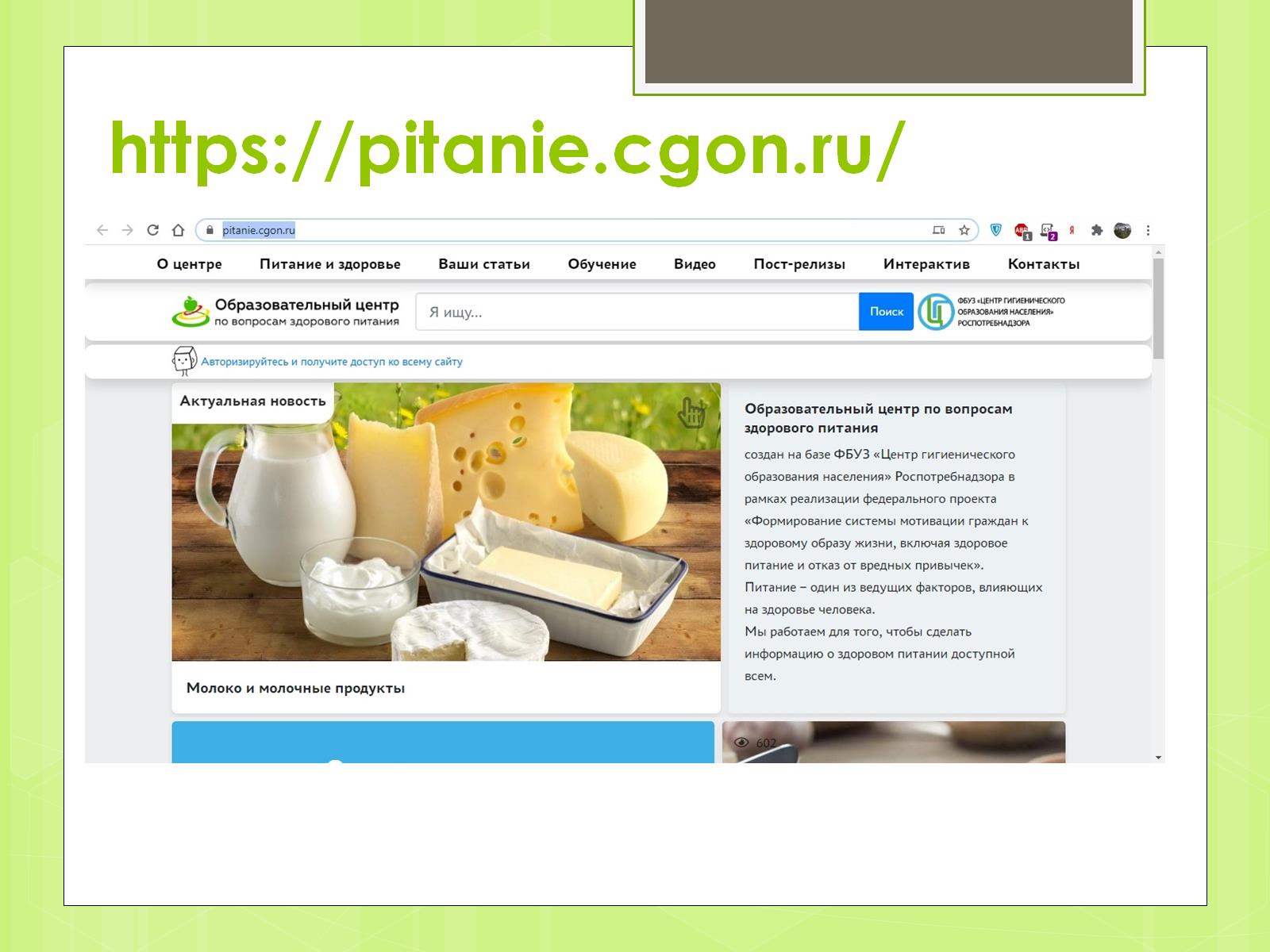 https://pitanie.cgon.ru/
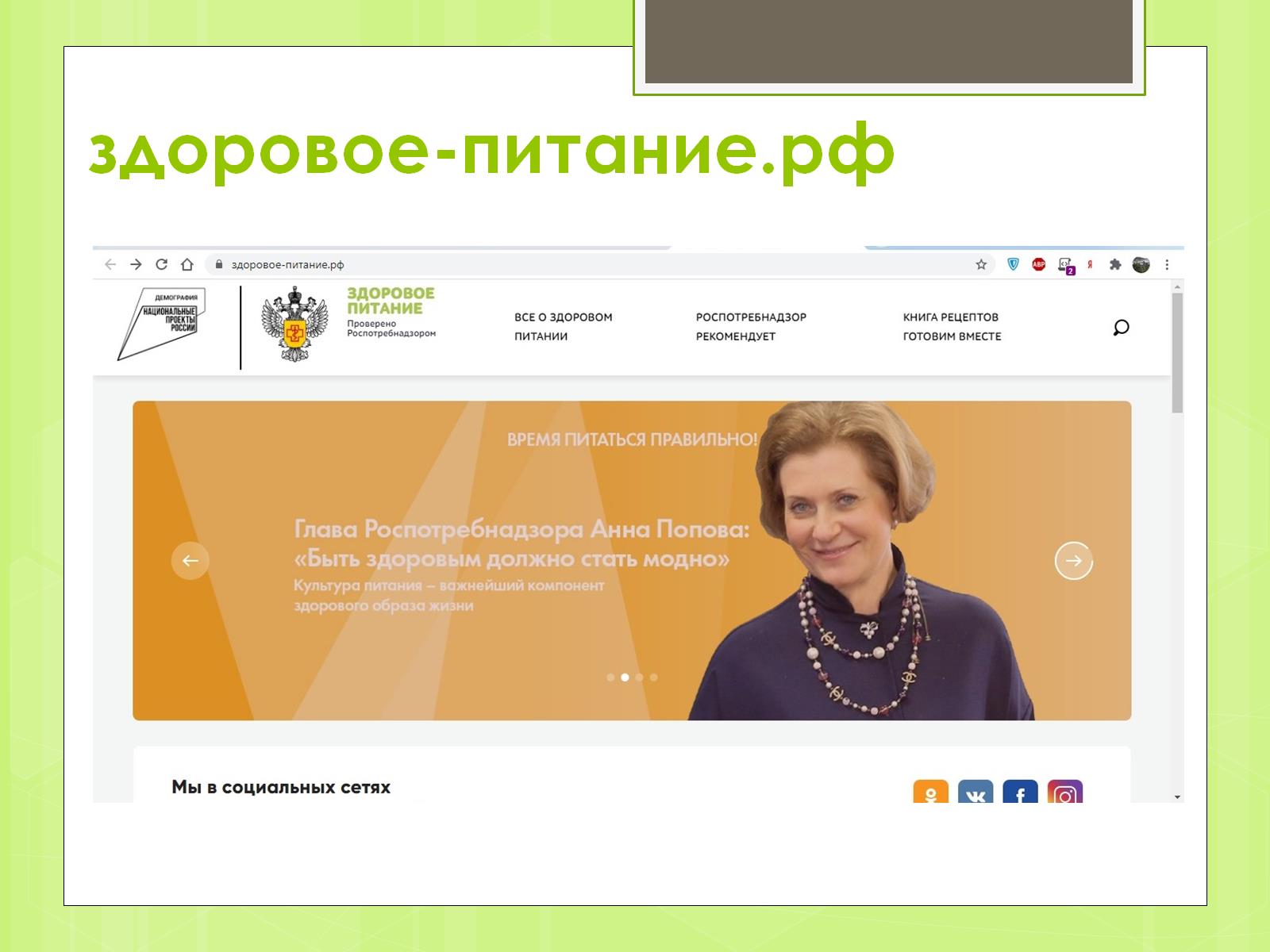 здоровое-питание.рф
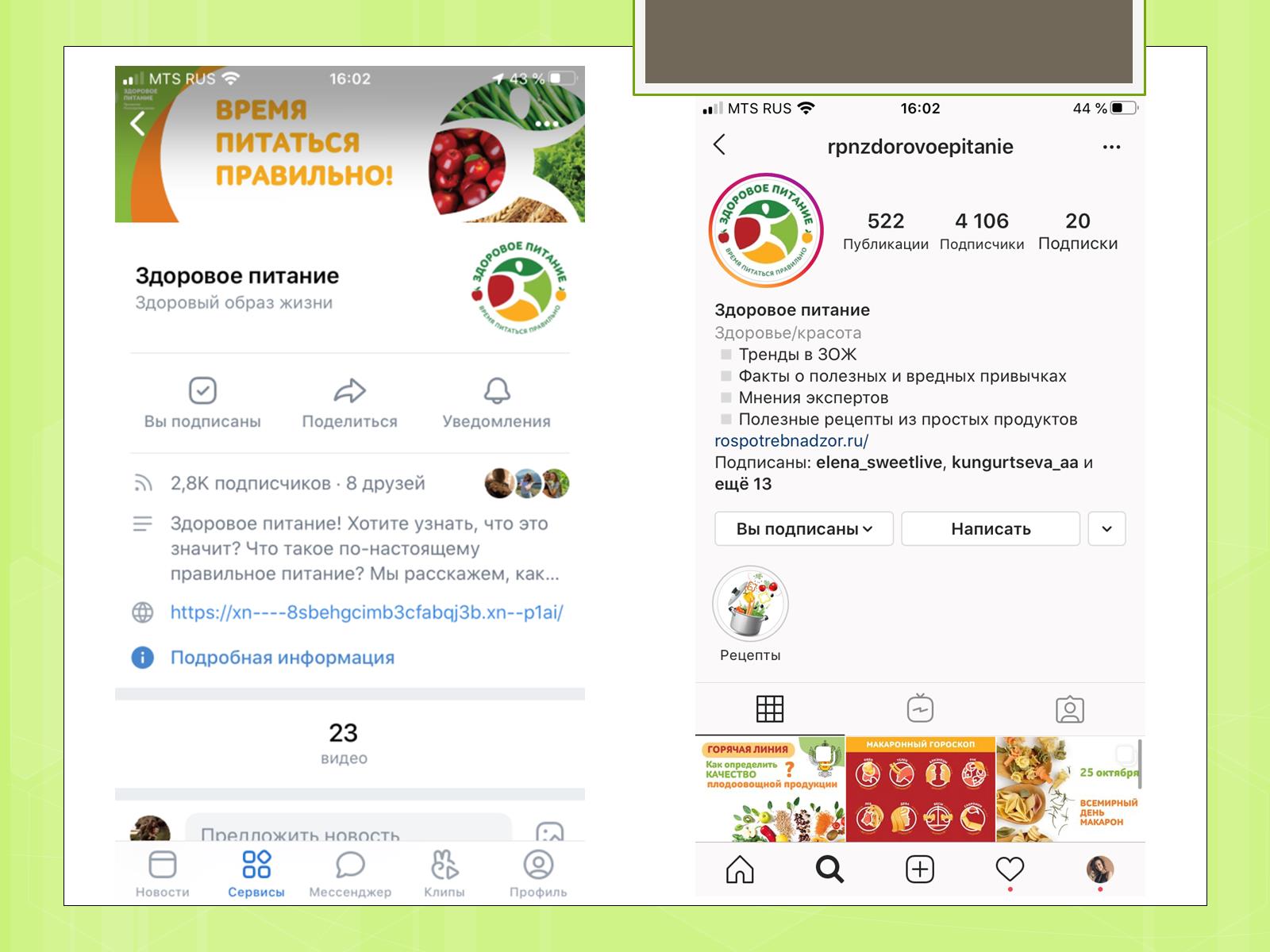 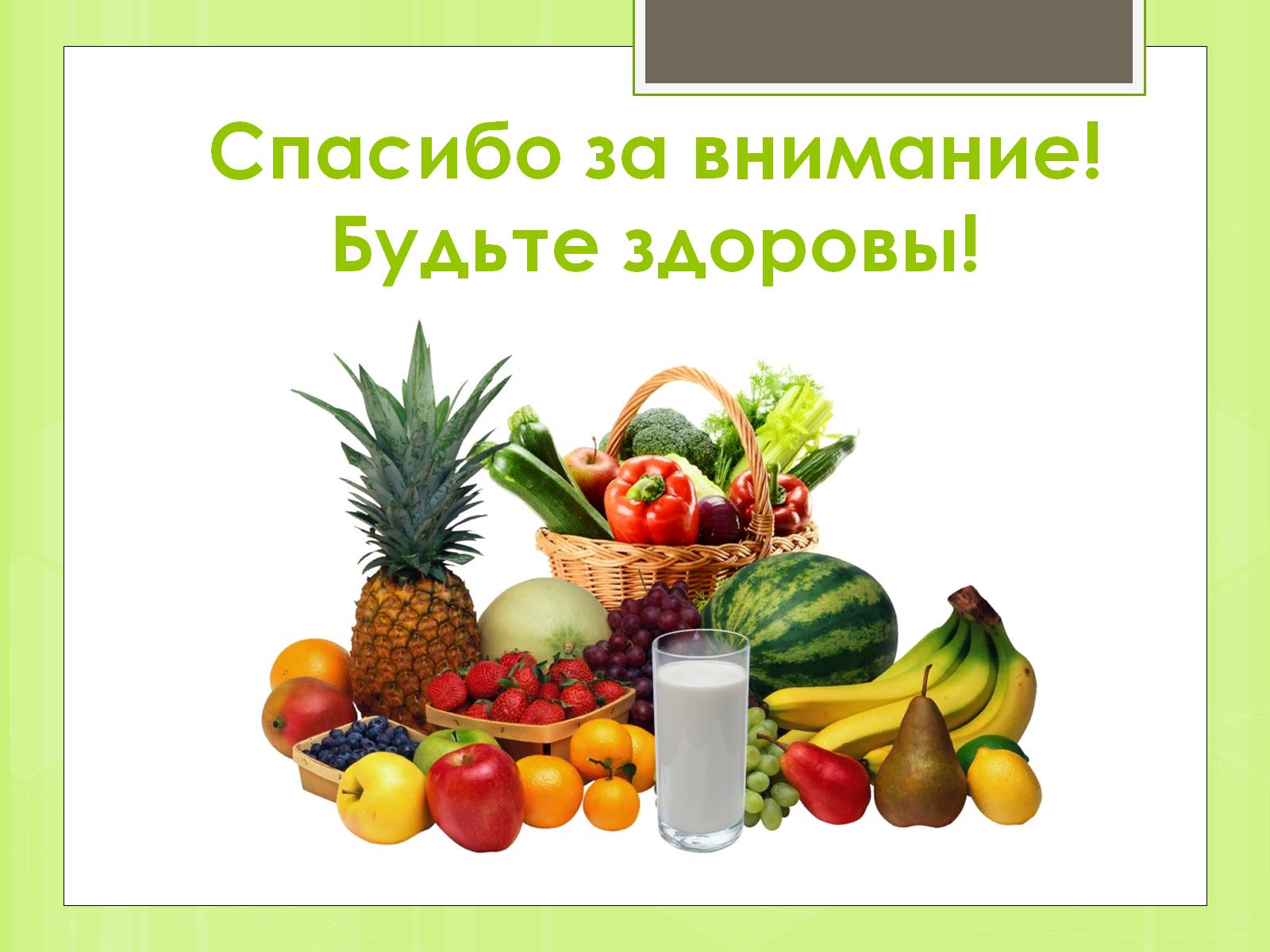 Спасибо за внимание!Будьте здоровы!